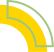 Unit 7
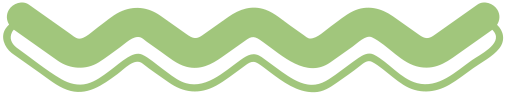 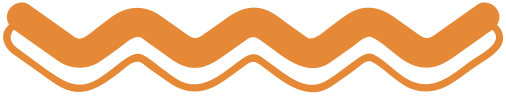 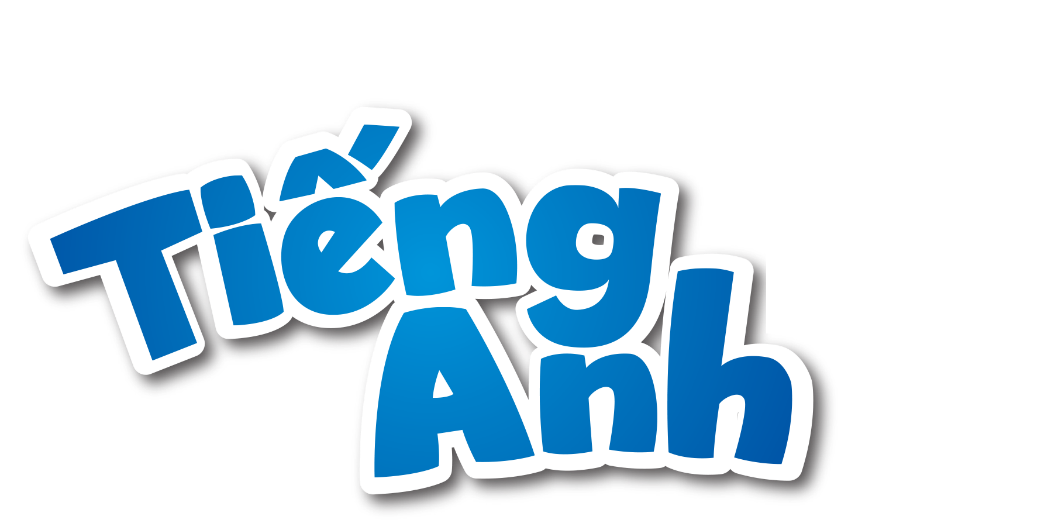 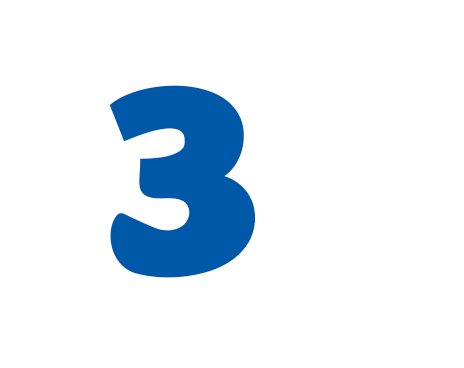 Classroom instructions
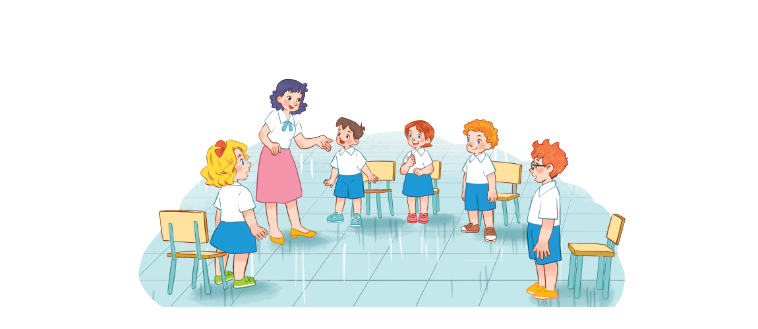 Lesson 1 - period 1
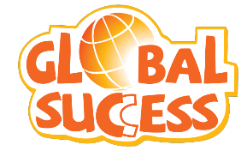 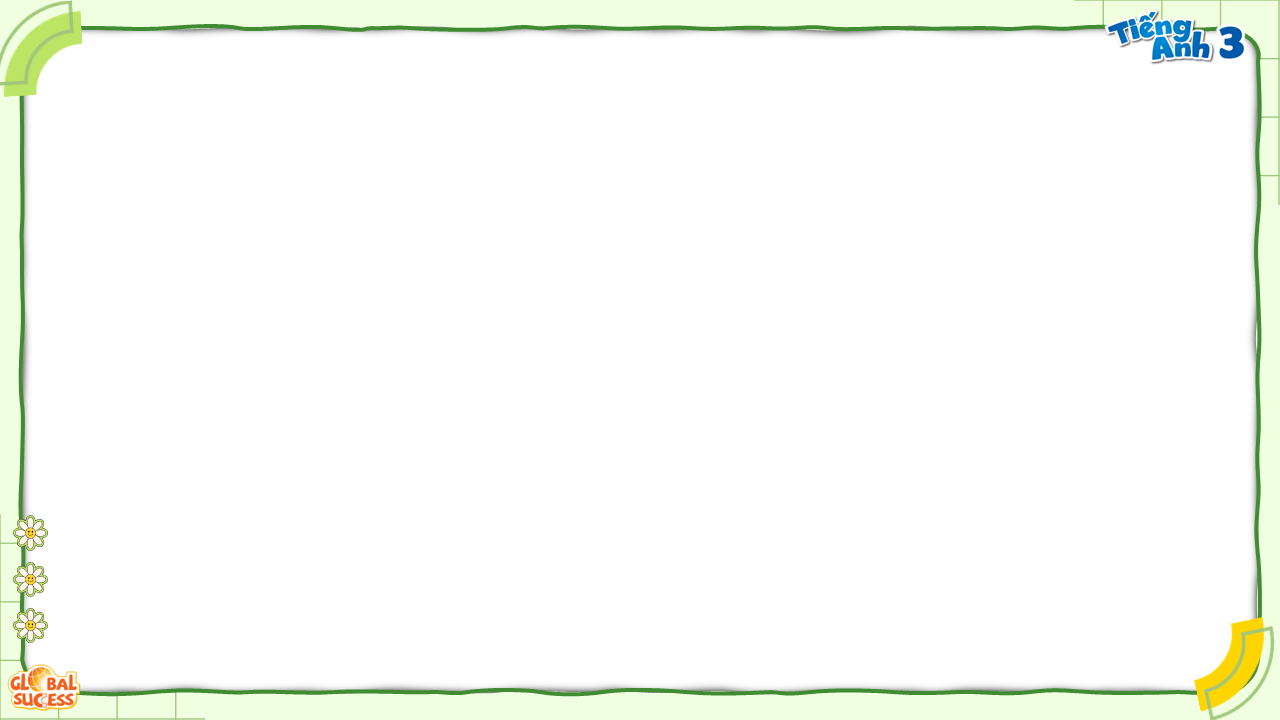 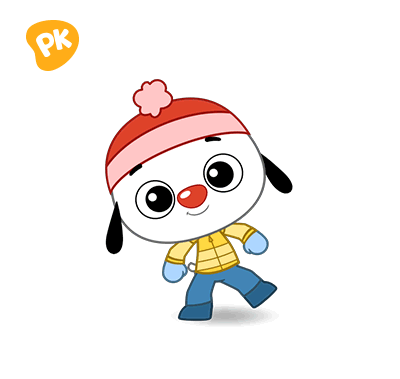 Warm - up
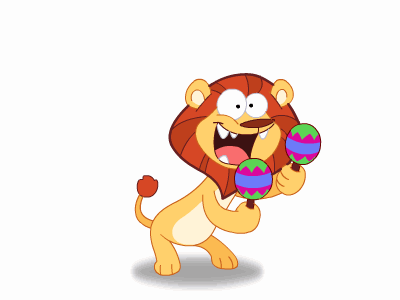 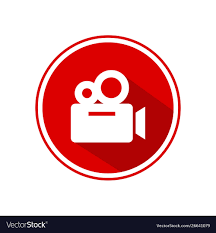 Play
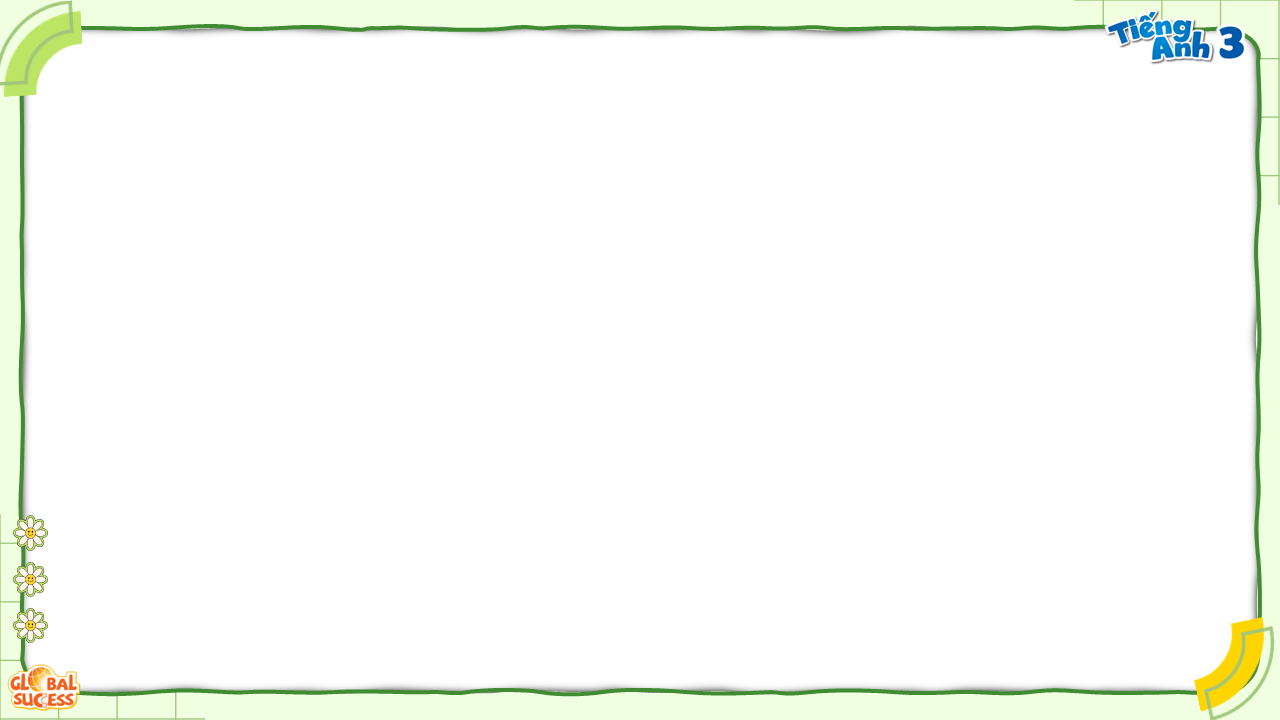 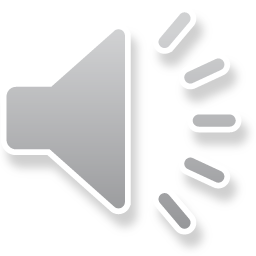 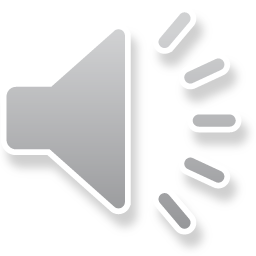 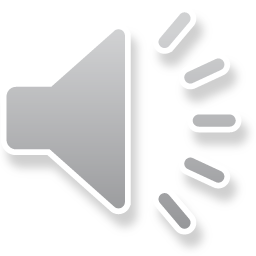 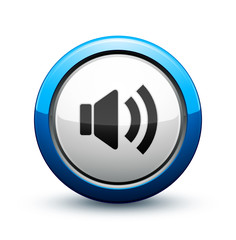 1
Look, listen and repeat.
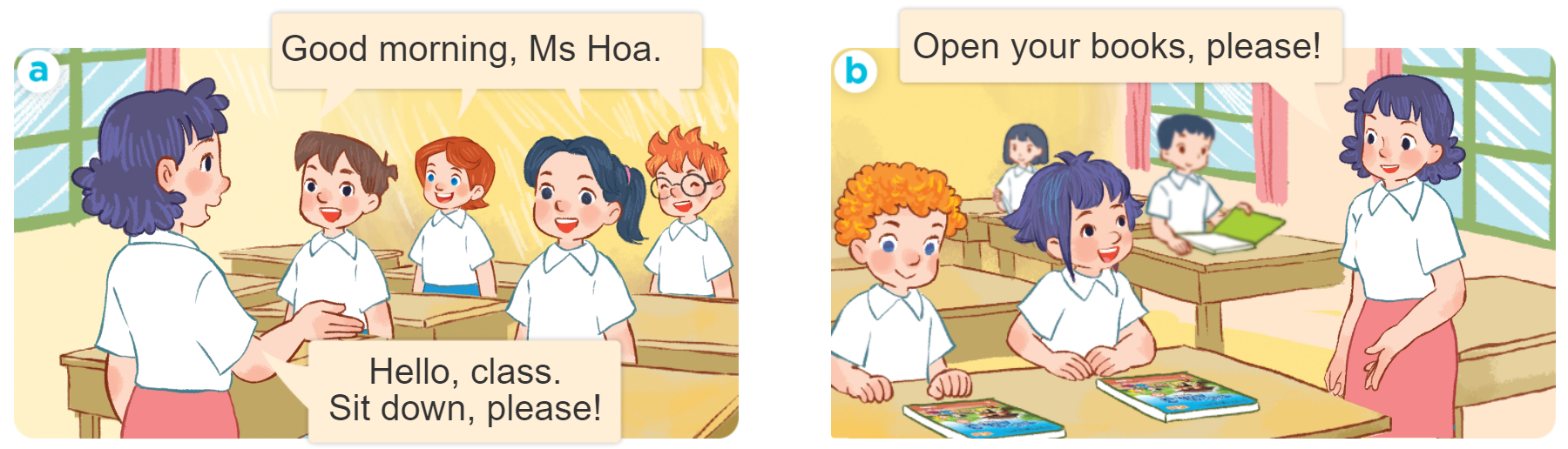 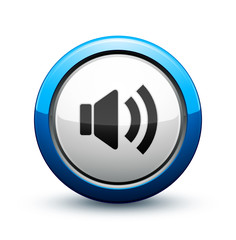 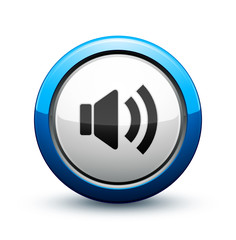 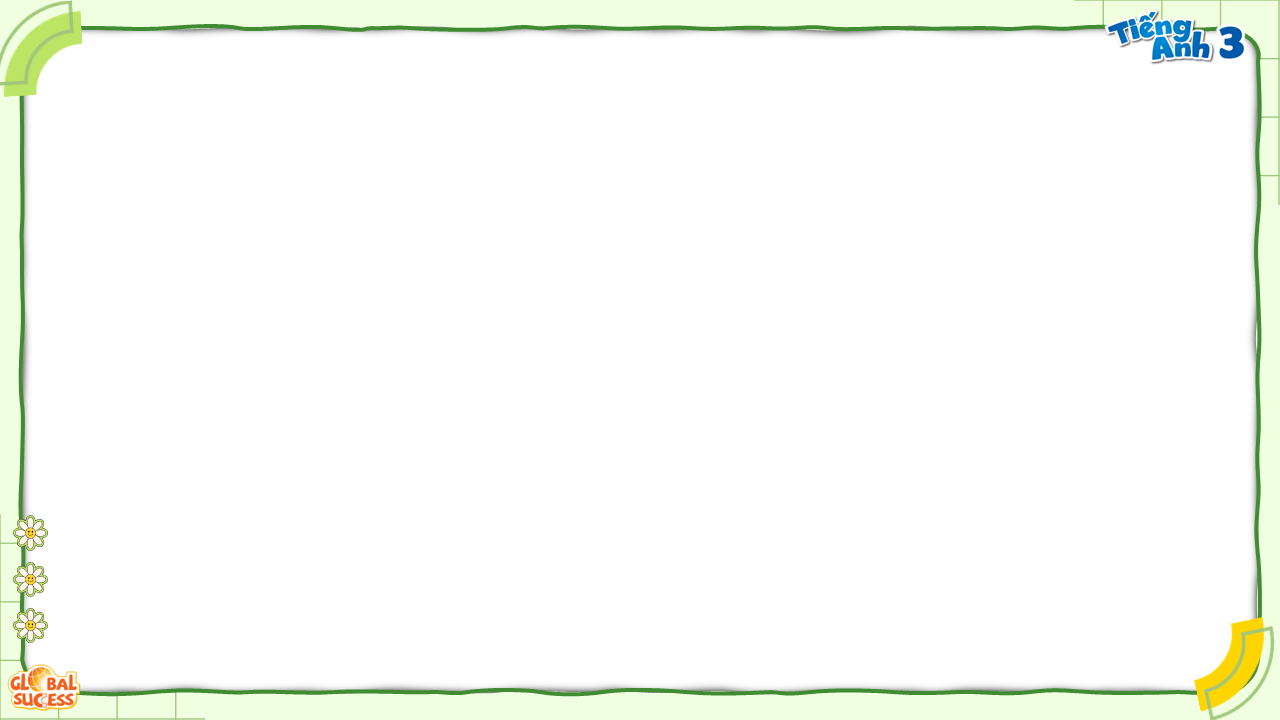 Vocabulary
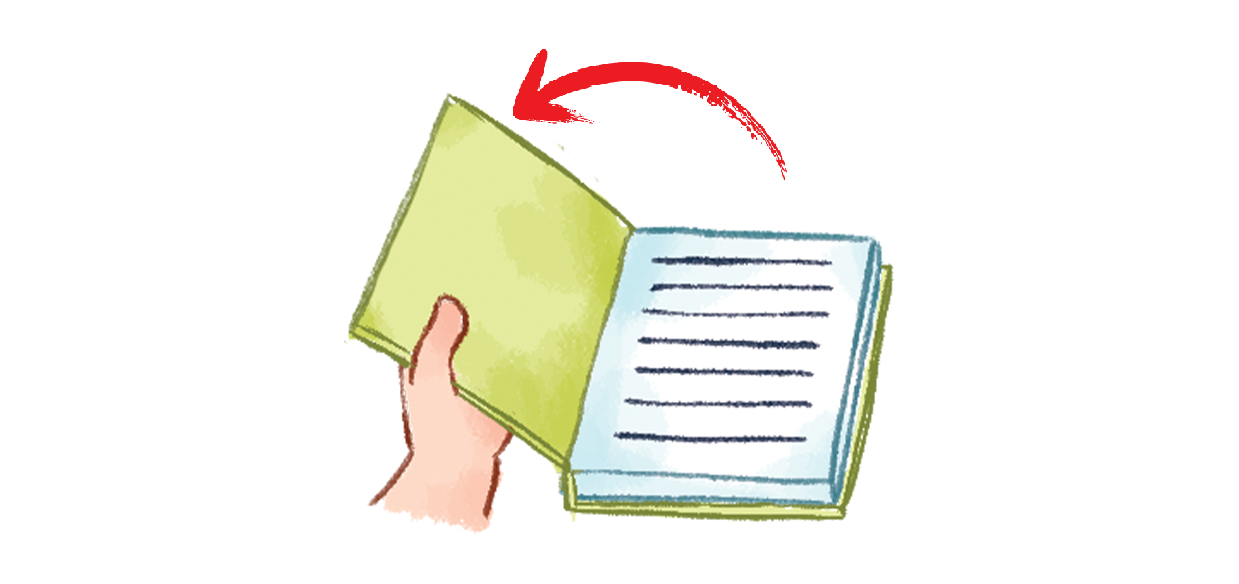 open your book
/ˈəʊpən jɔː bʊk/
Mở
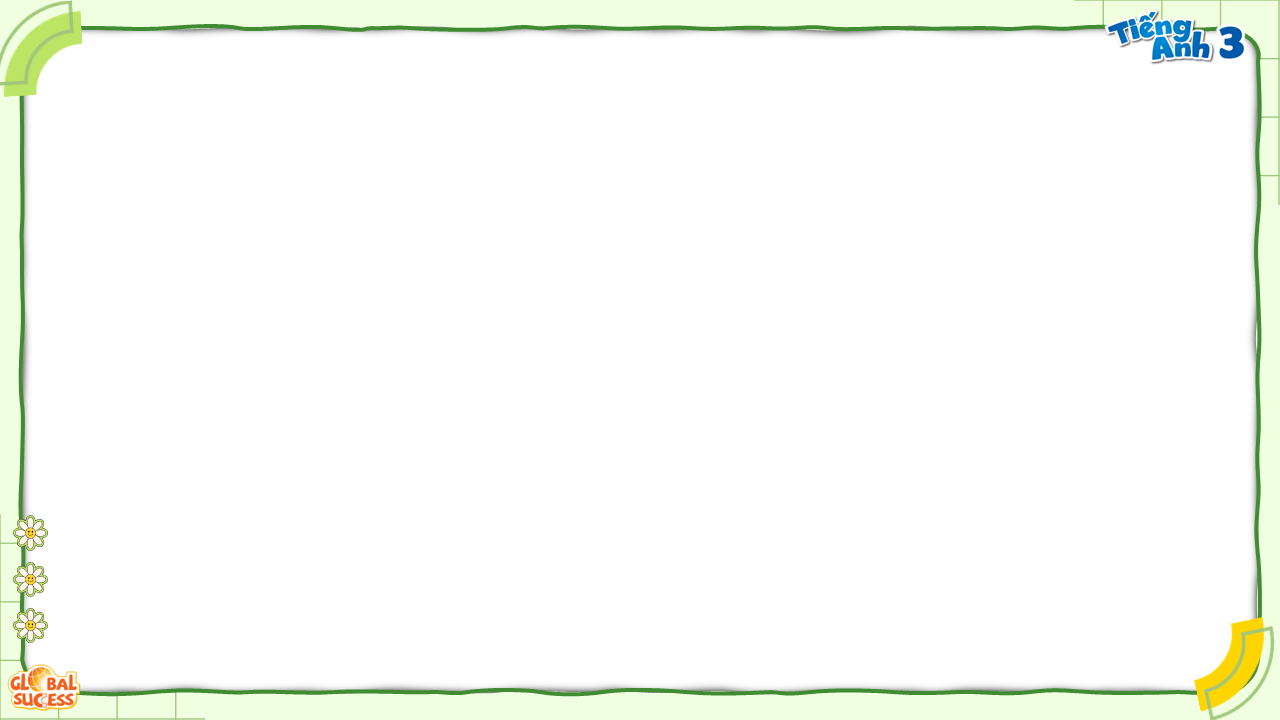 Vocabulary
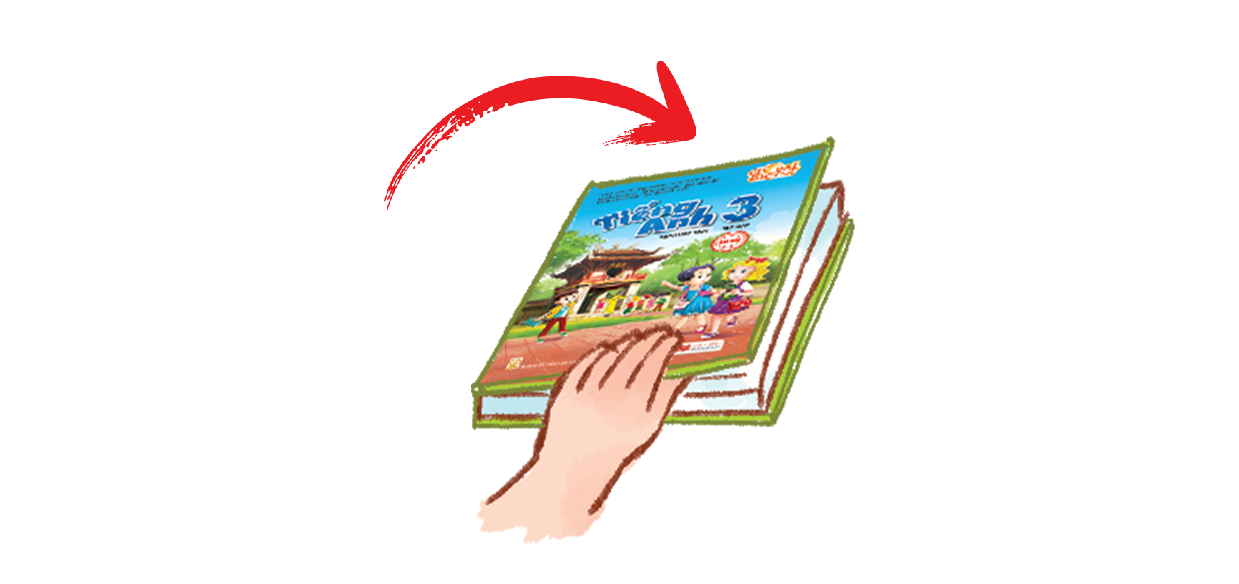 close your book
/kləʊs jɔː bʊk/
Đóng, gập
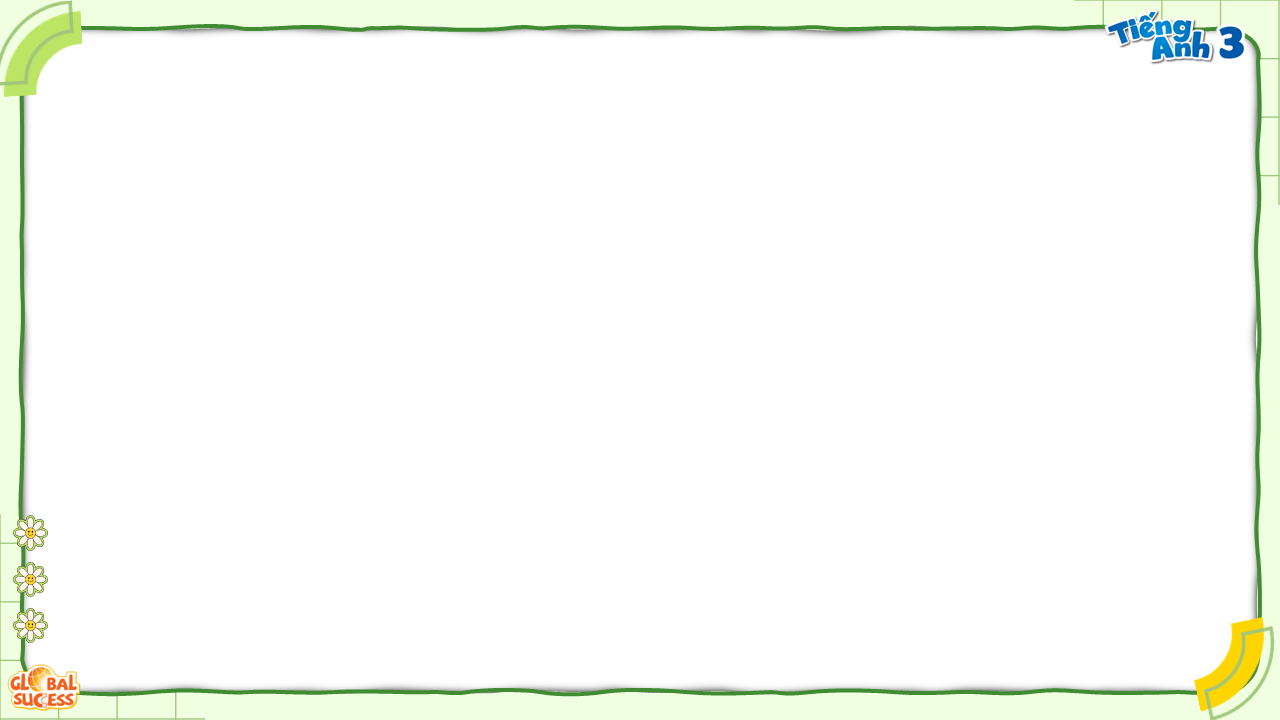 Vocabulary
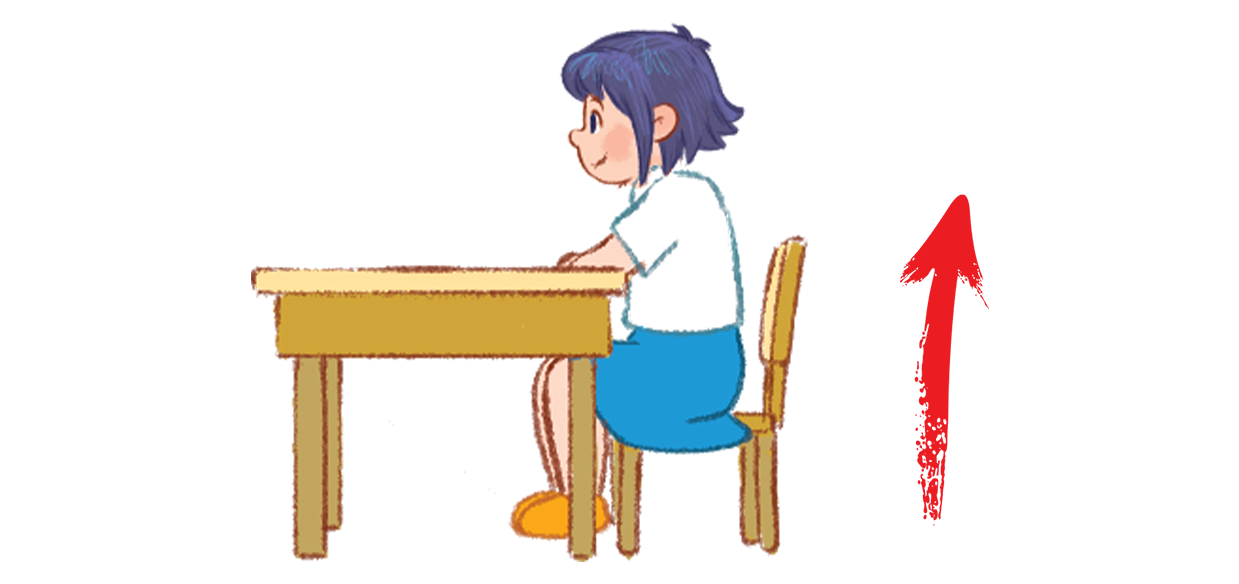 stand up
/stænd ʌp/
Đứng lên
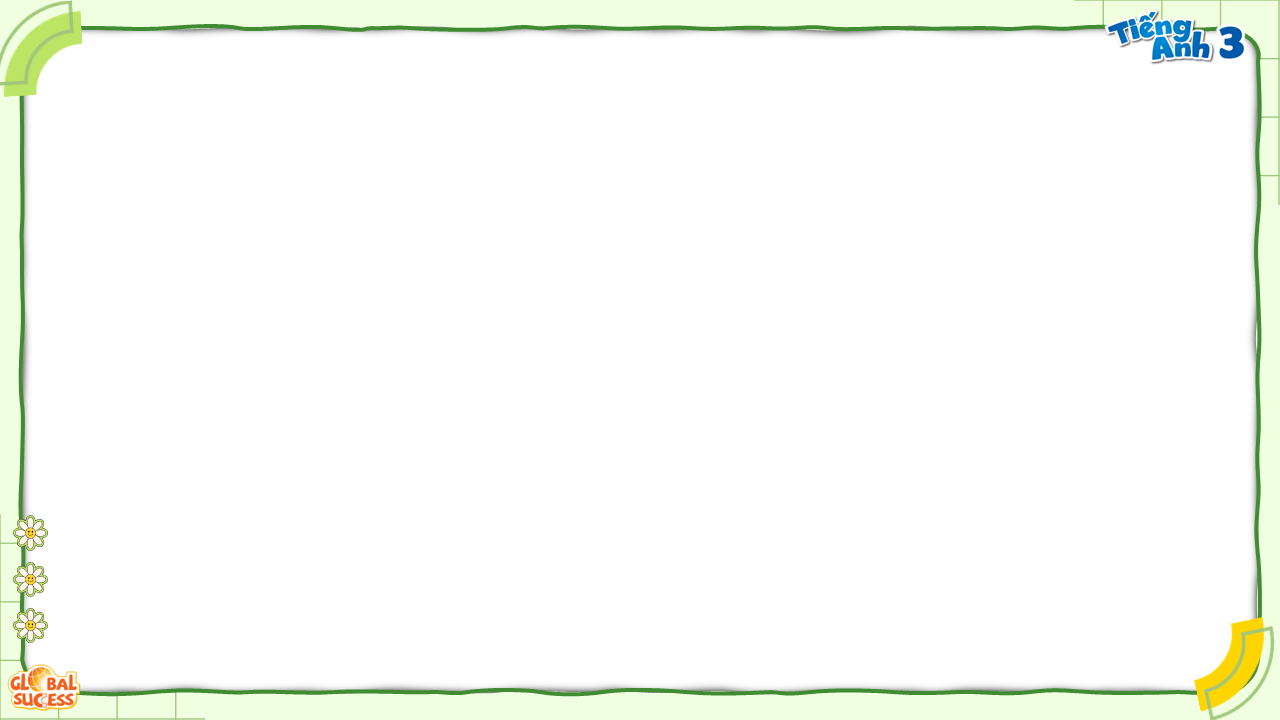 Vocabulary
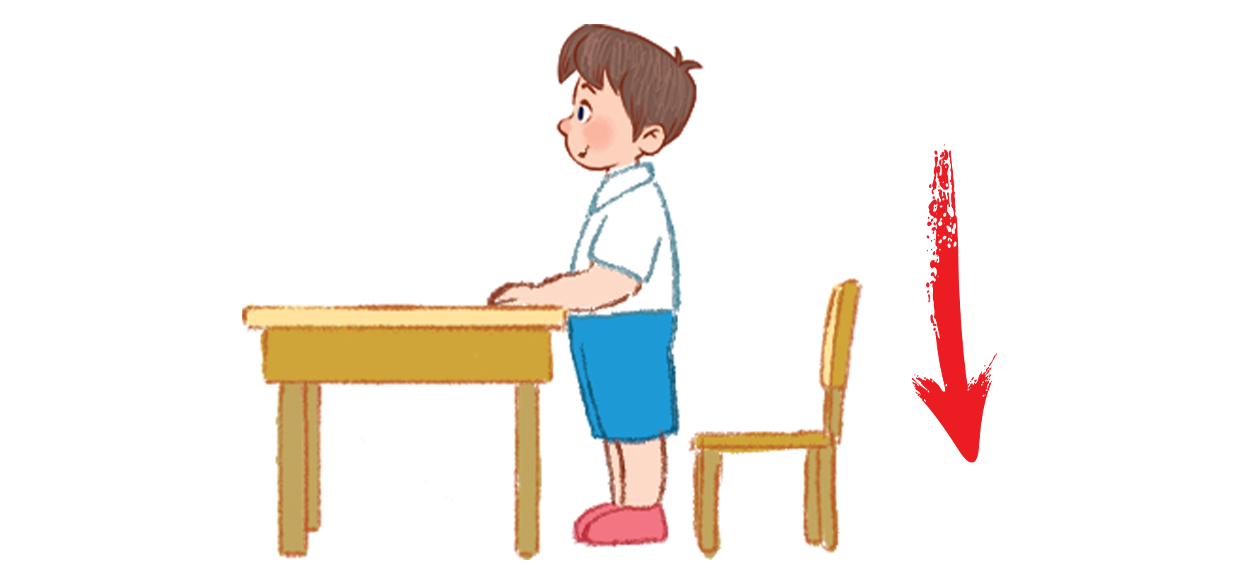 sit down
/sɪt daʊn/
Ngồi xuống
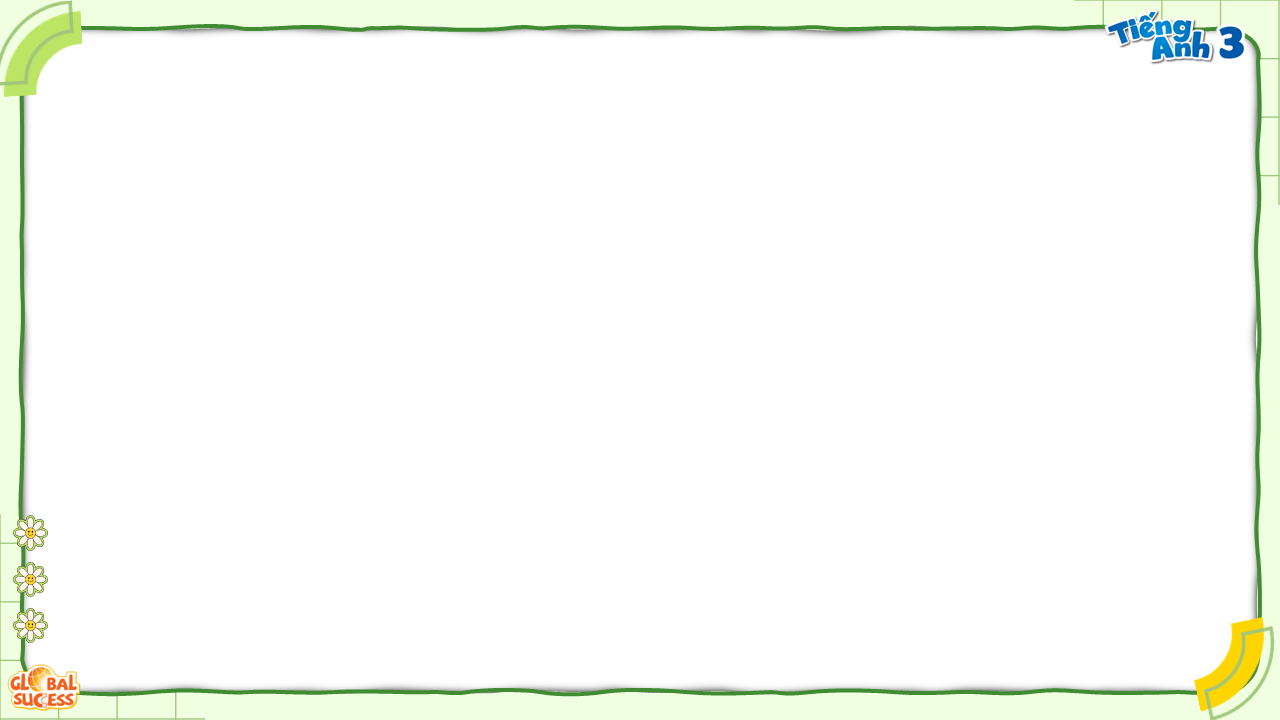 Vocabulary
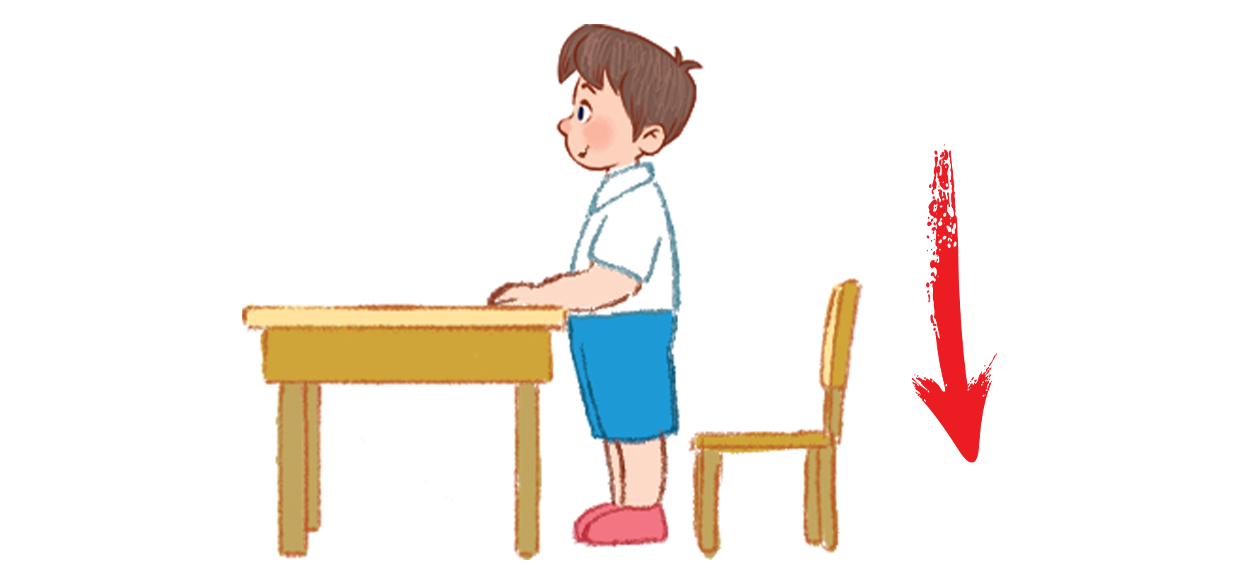 : Ngồi xuống
sit down
/sɪt daʊn/
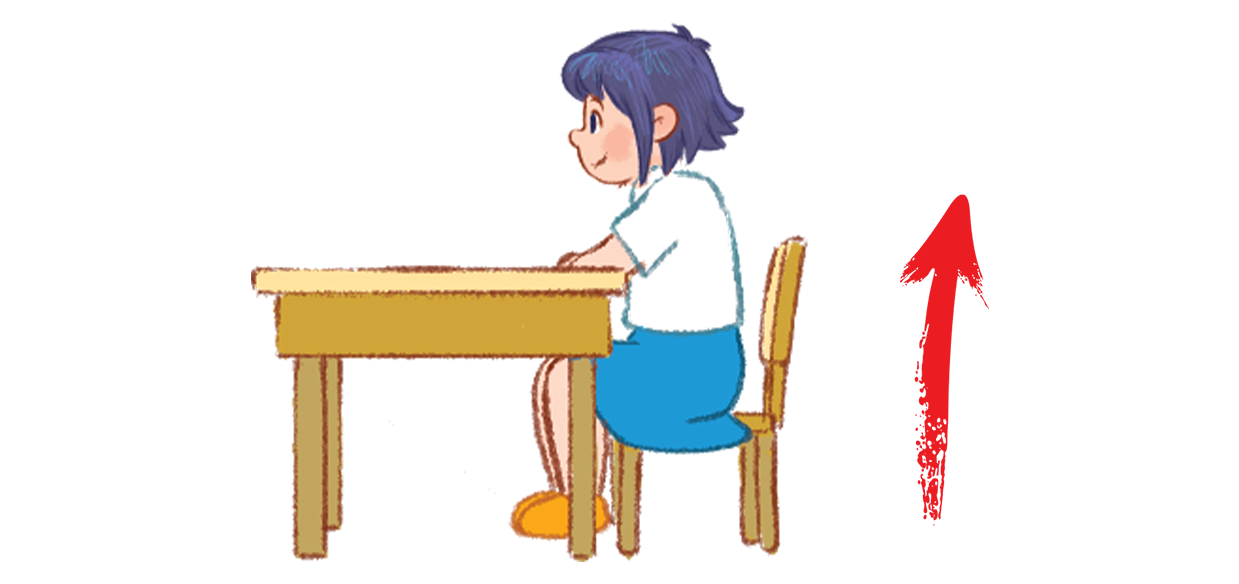 : Đứng lên
stand up
/stænd ʌp/
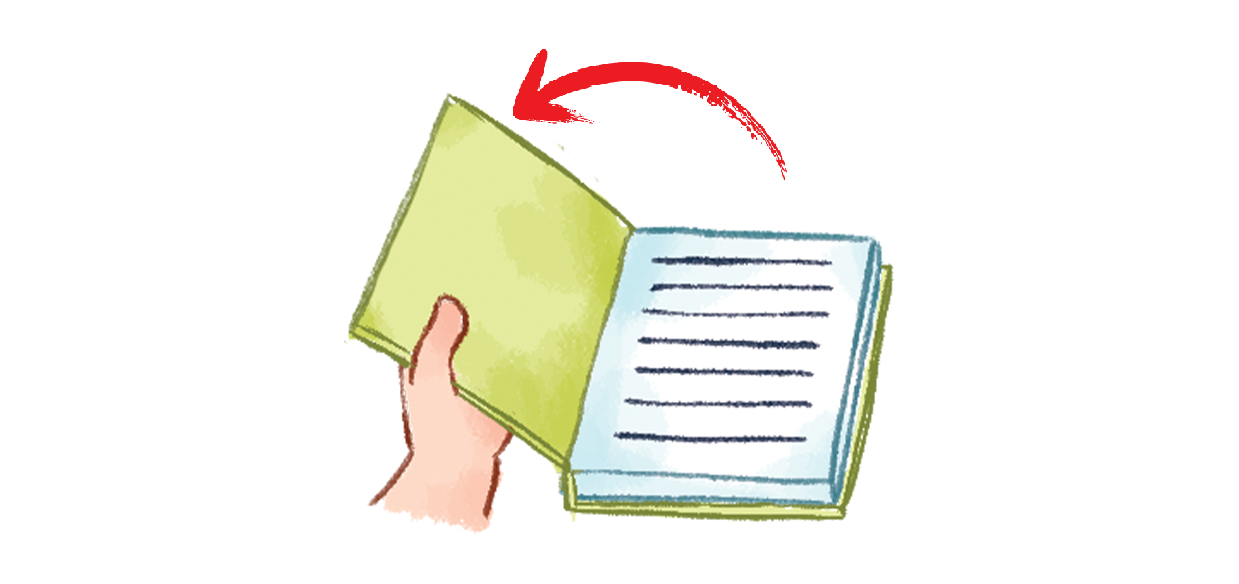 open your book
: Mở sách
/ˈəʊpən jɔː bʊk/
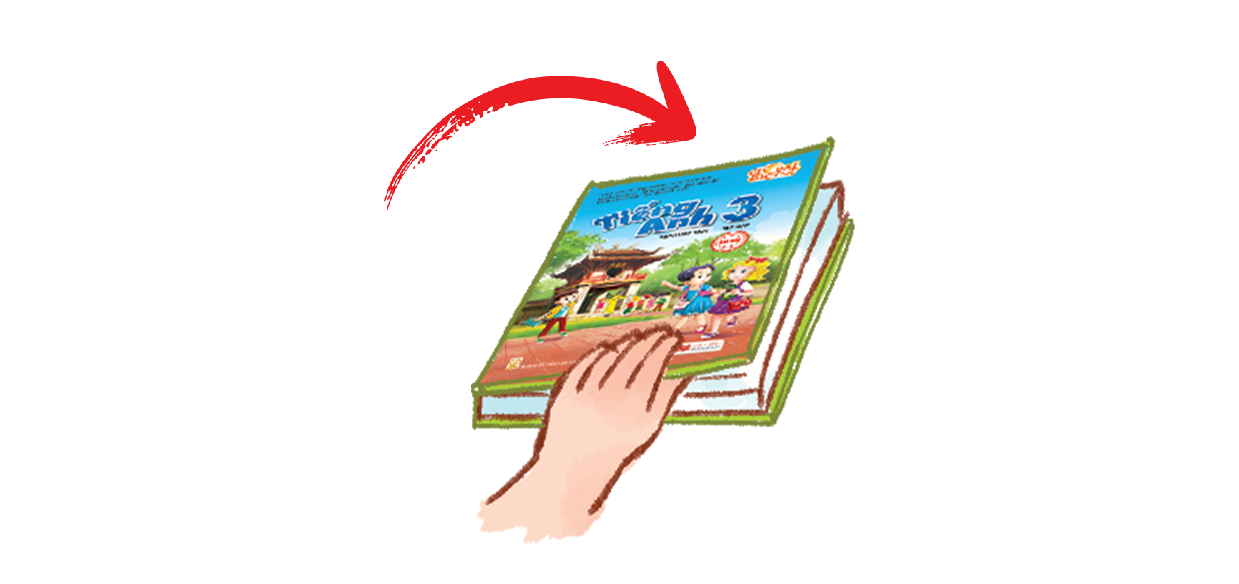 : Đóng (Gấp) sách
close your book
/kləʊs jɔː bʊk/
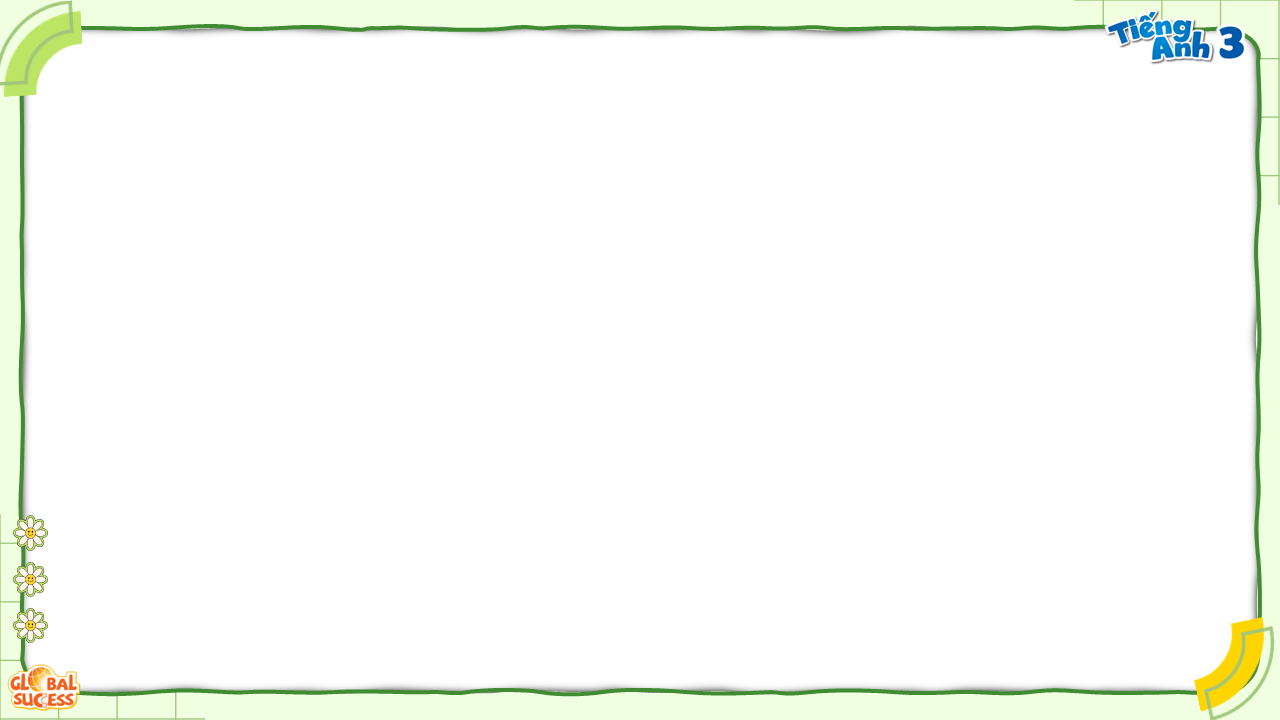 2
Listen, point and say.
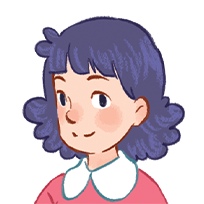 _______, please!
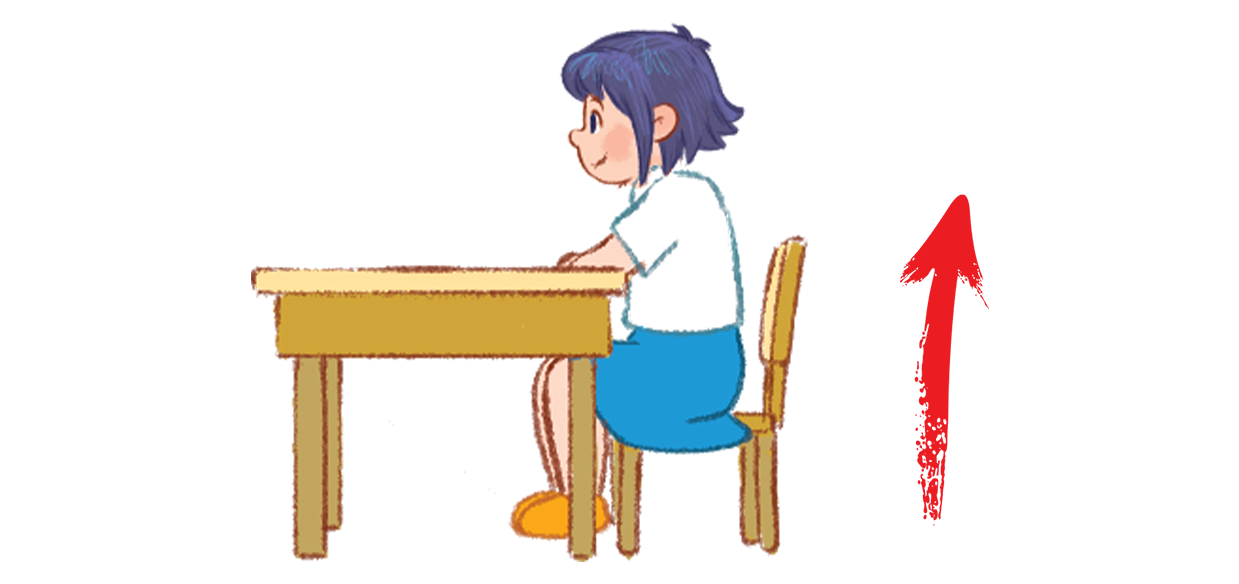 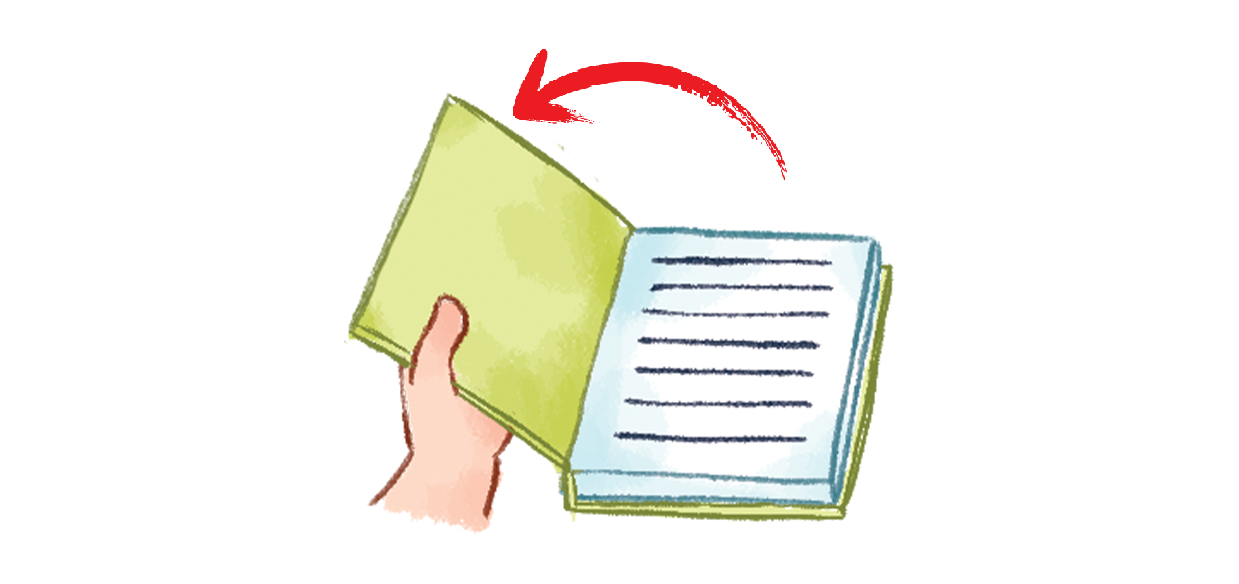 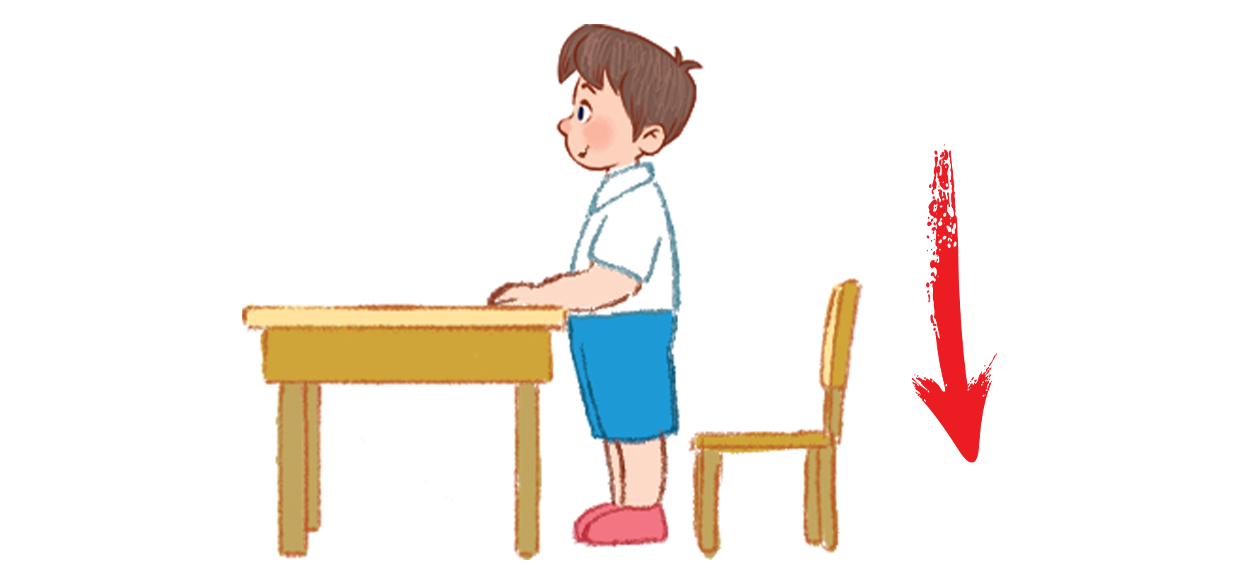 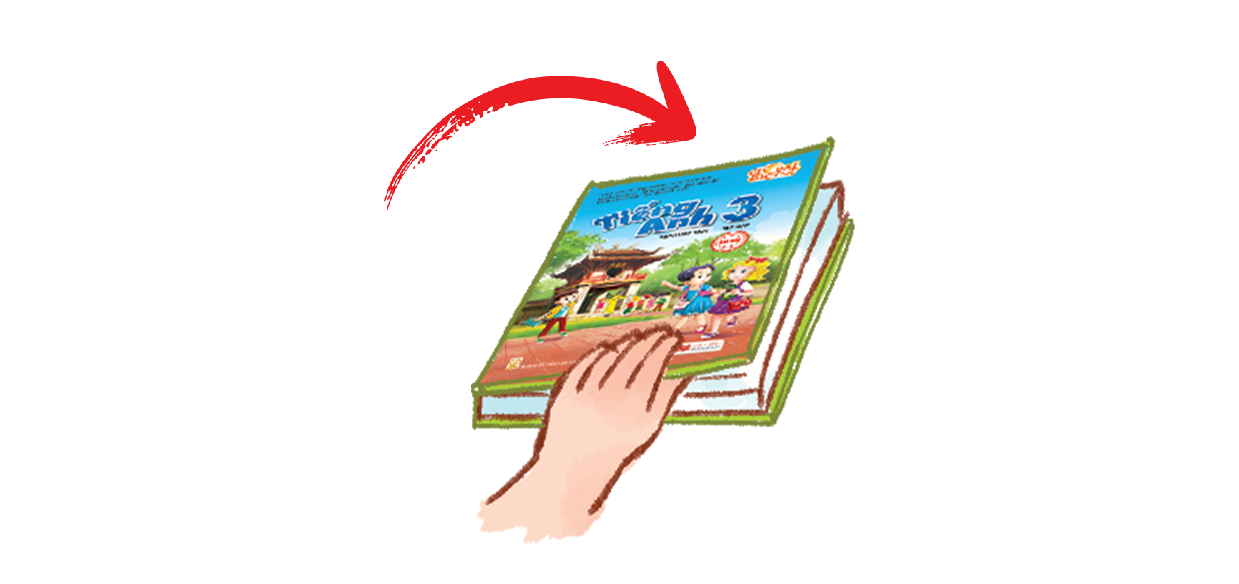 Close 
your book
Open 
your book
Sit down
Stand up
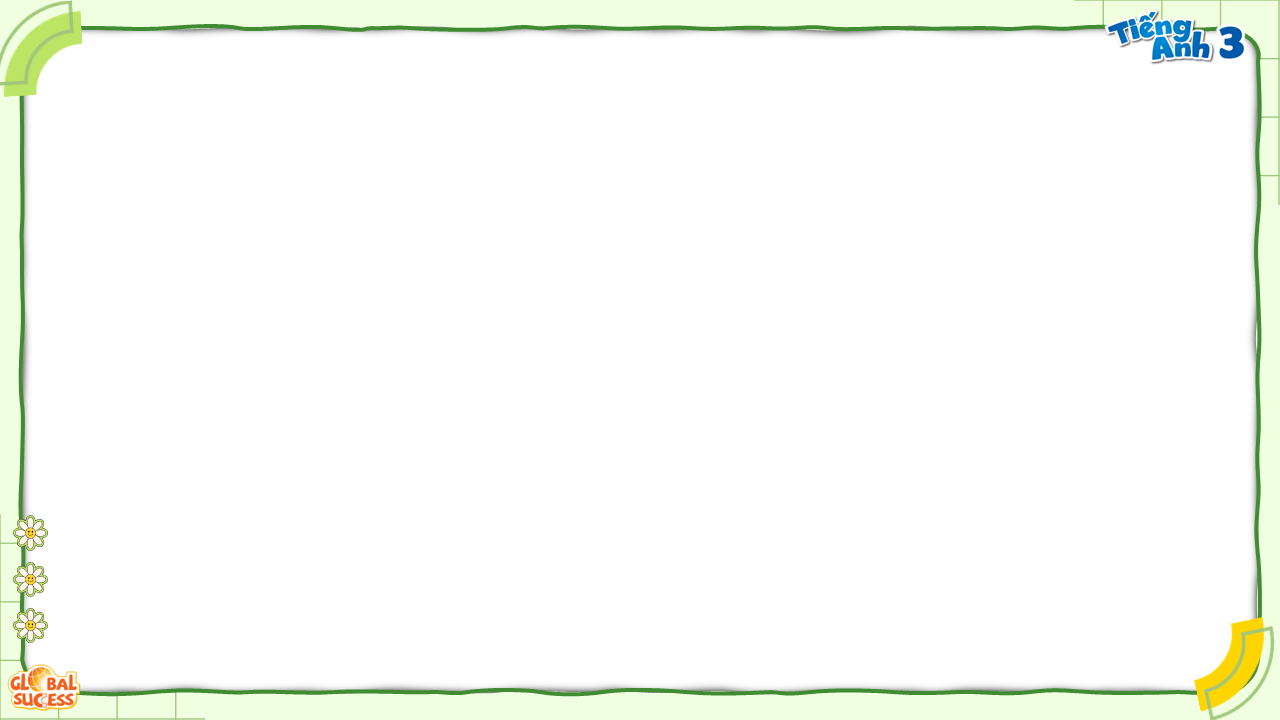 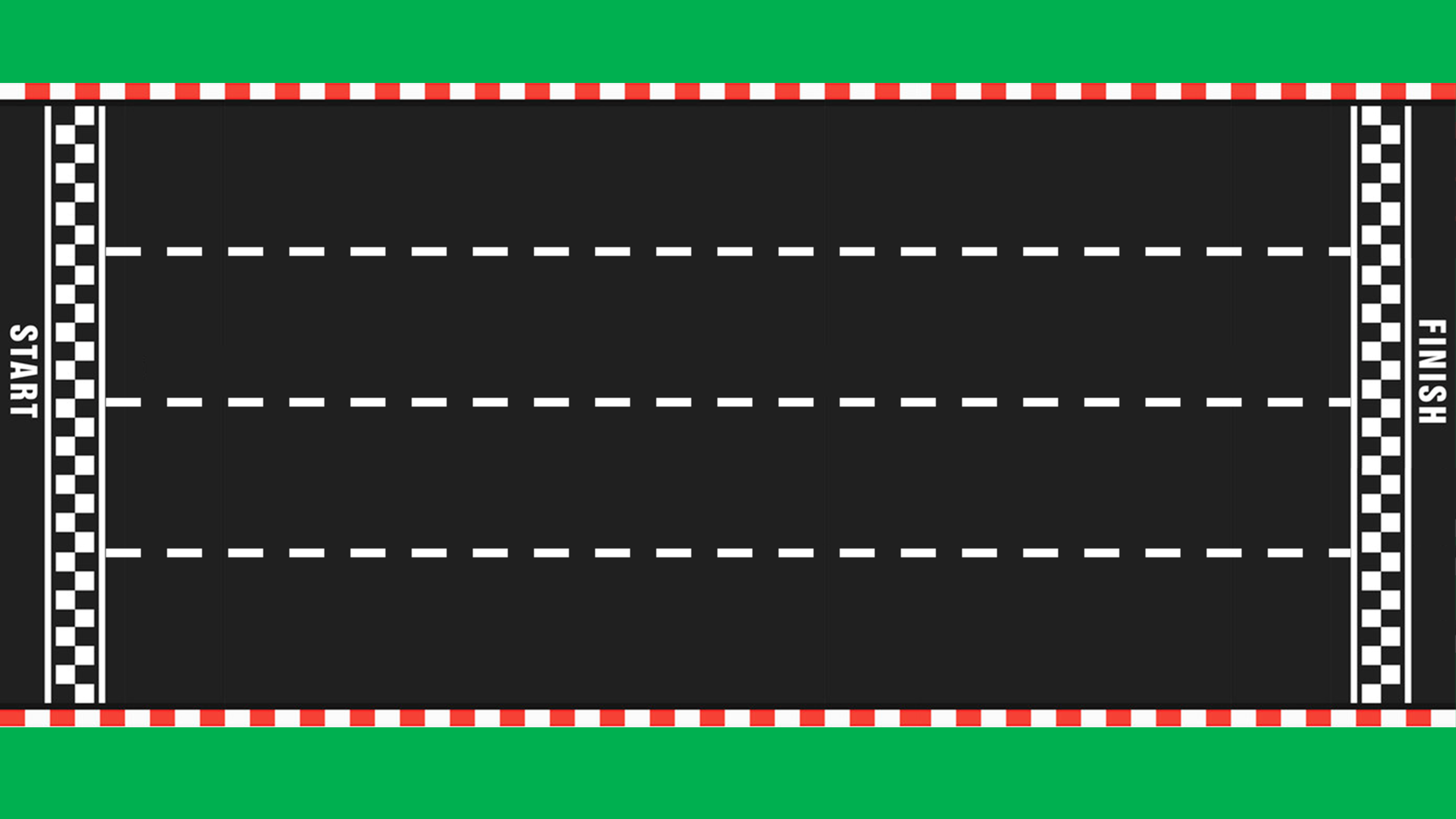 RACING CAR
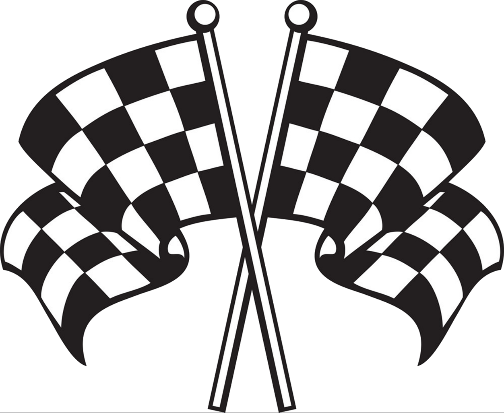 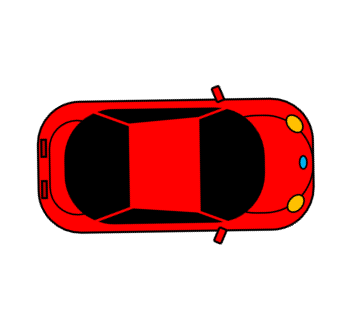 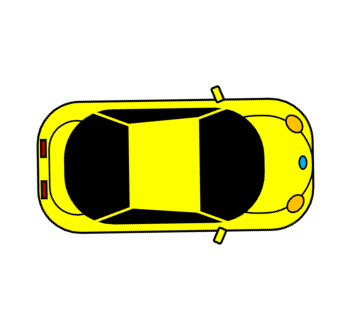 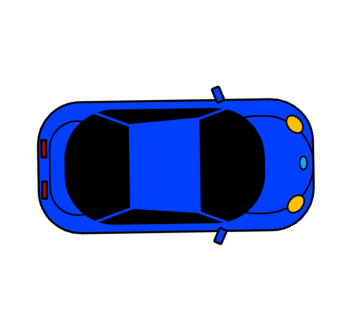 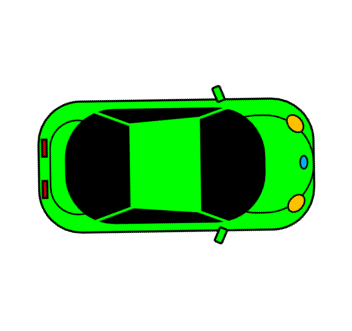 START
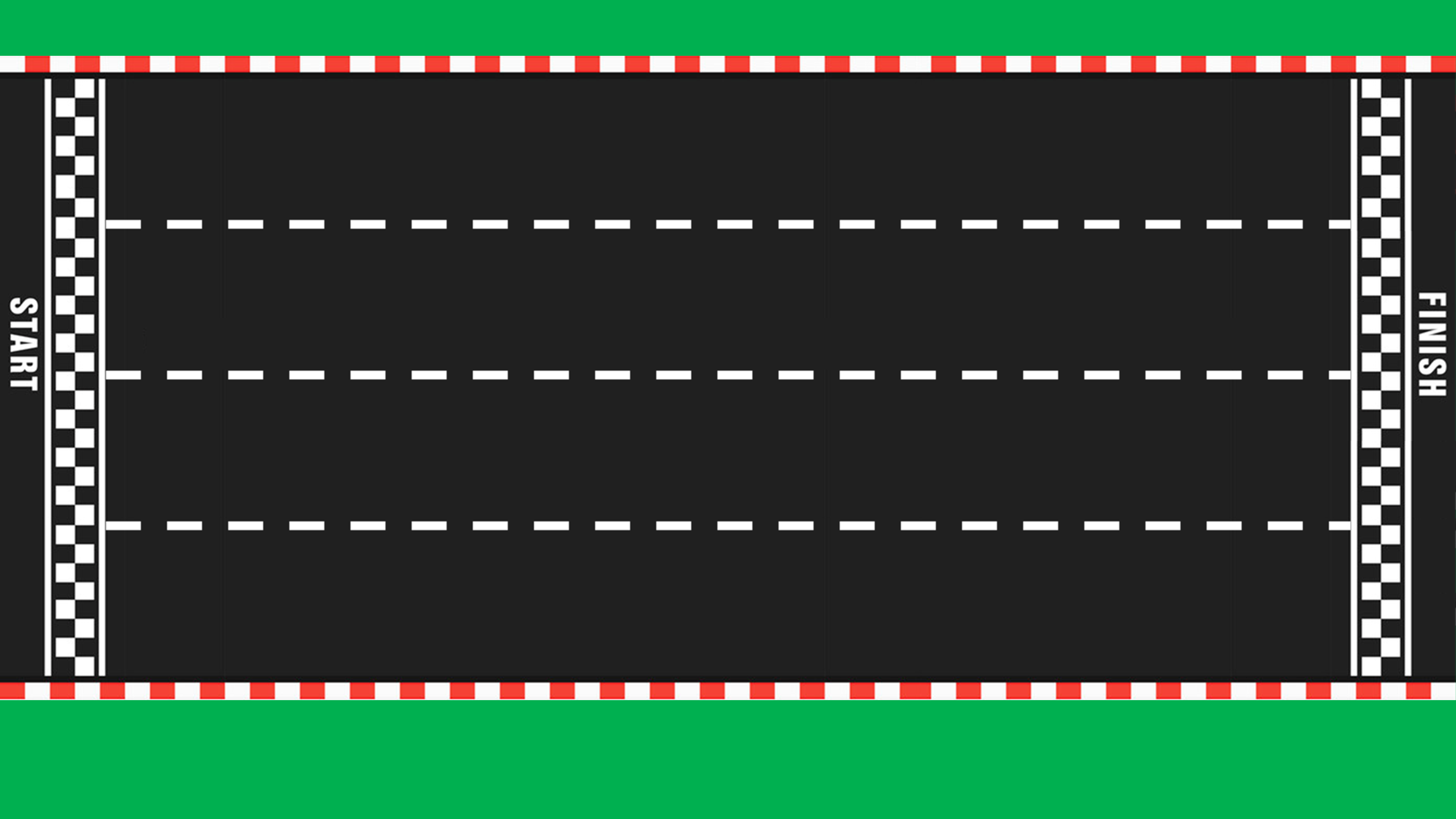 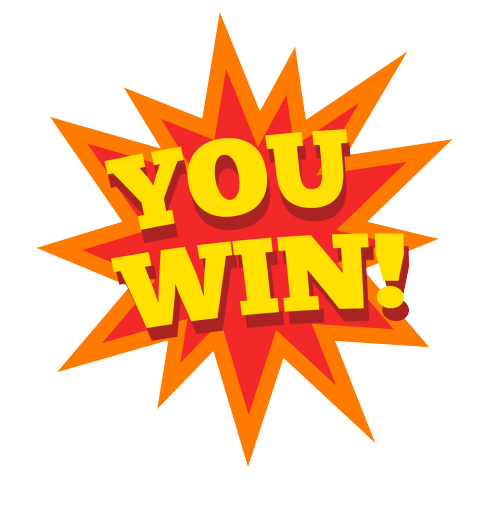 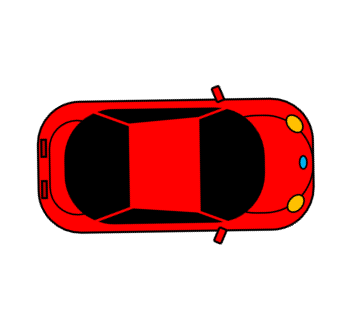 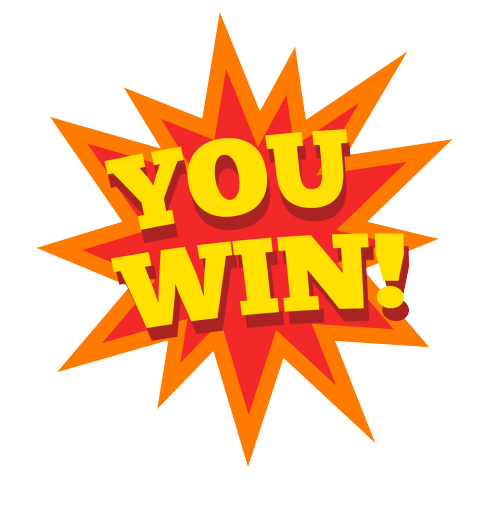 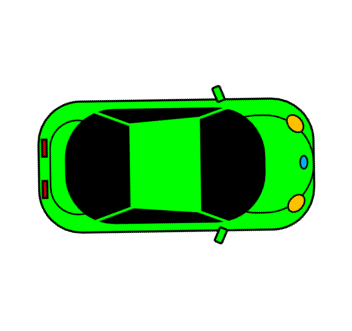 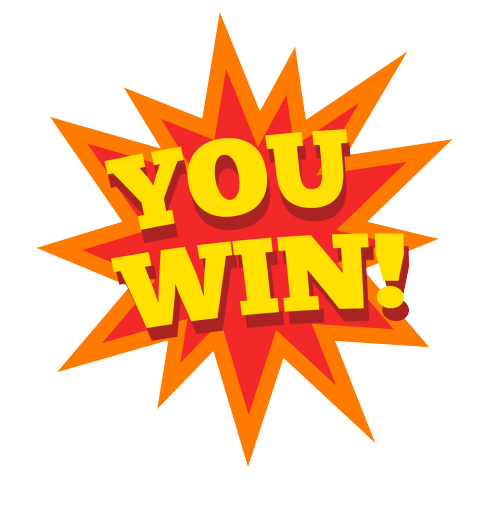 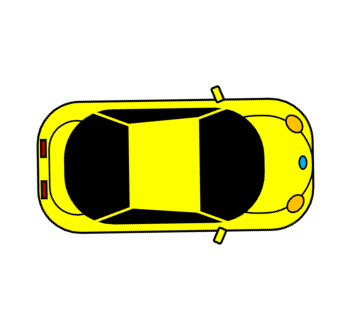 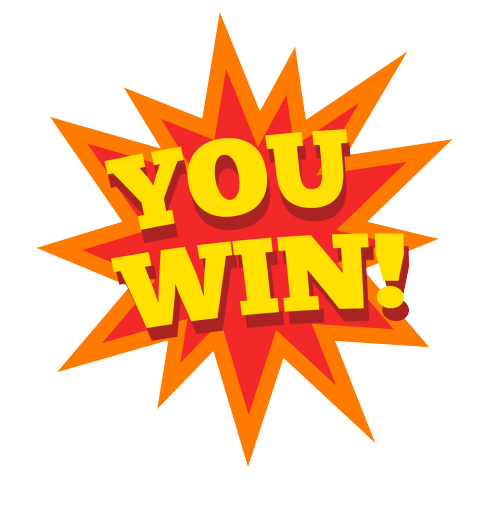 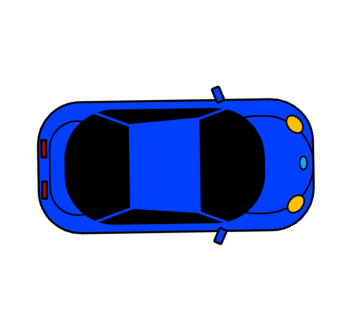 Question
1
2
3
4
5
6
7
8
End
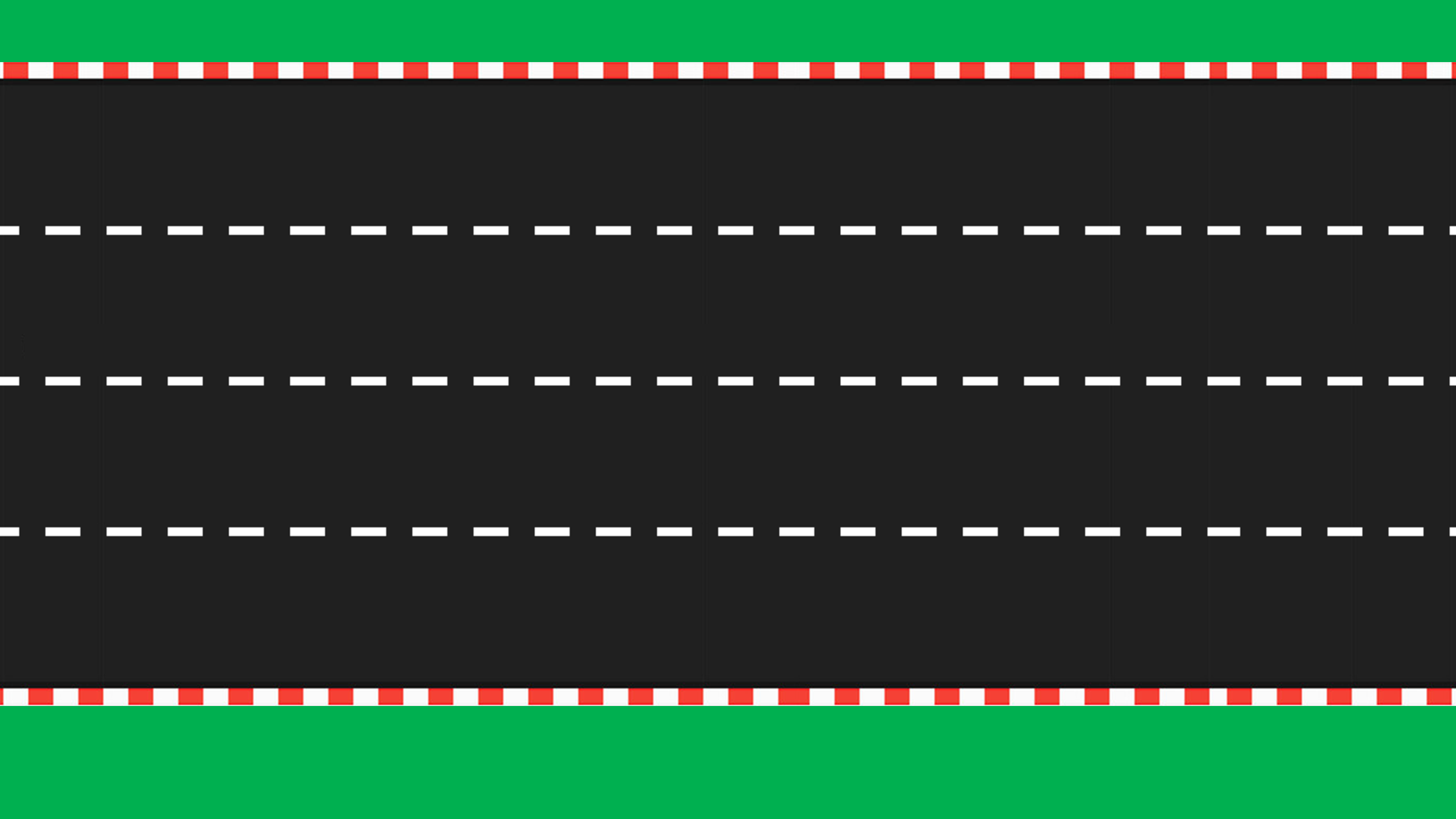 Close your book, please.
1
2
3
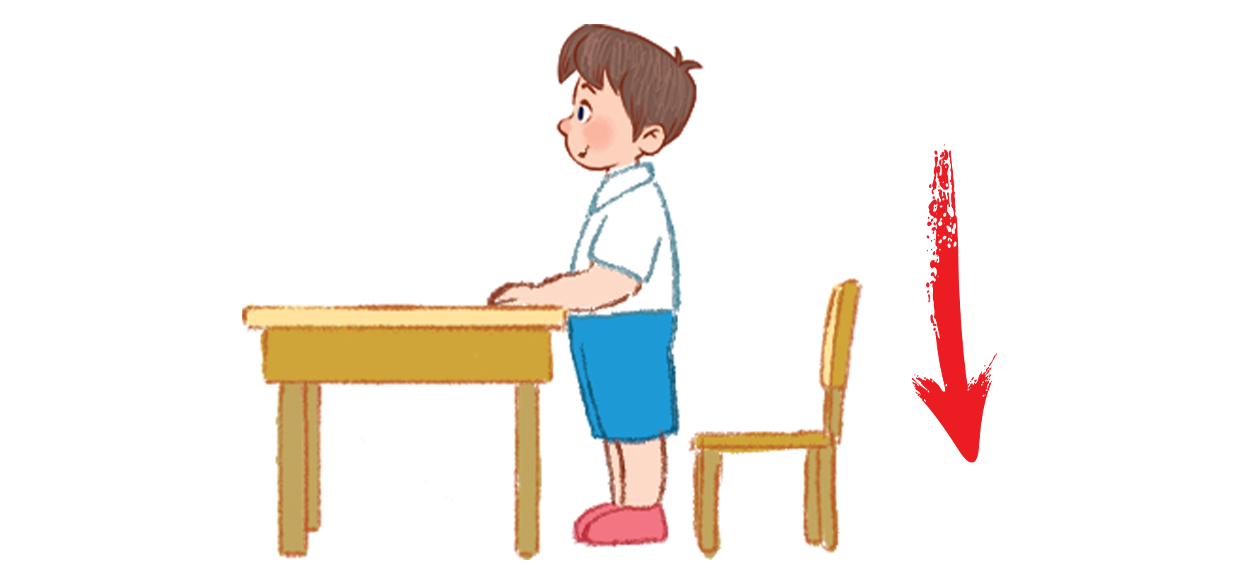 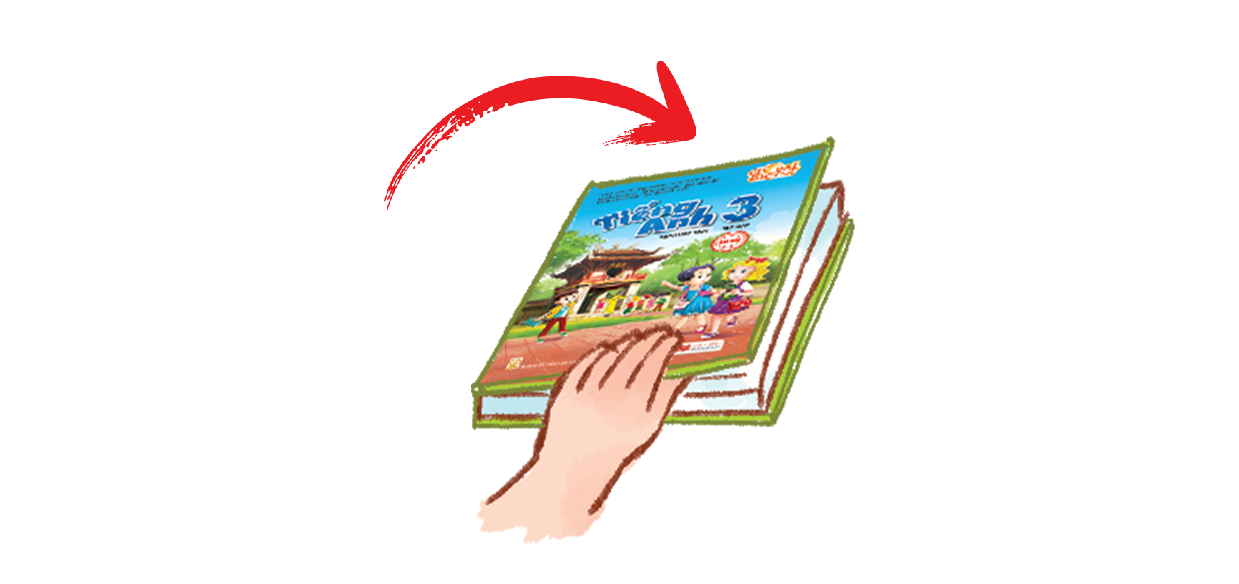 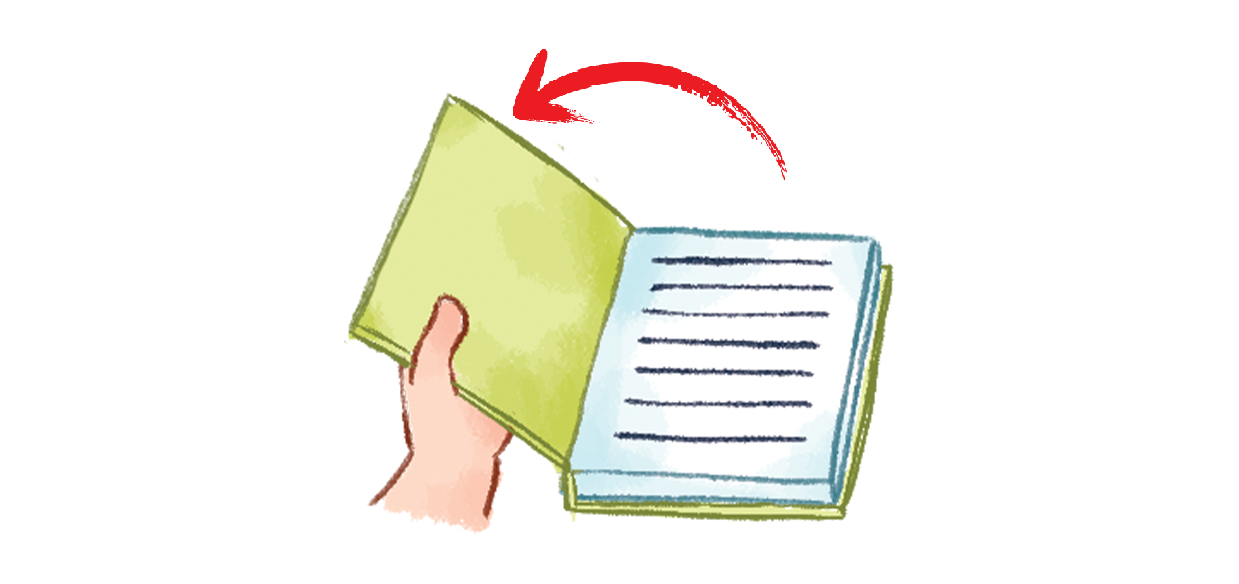 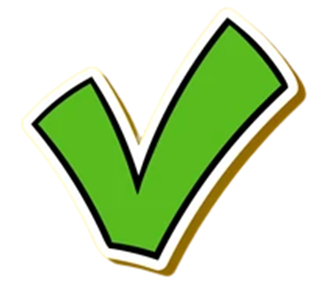 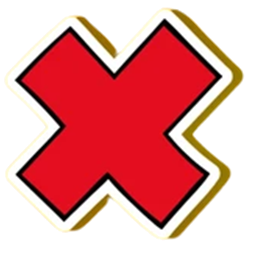 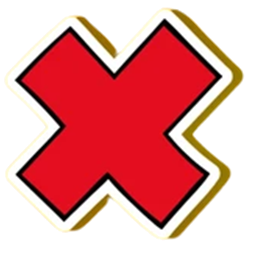 Back
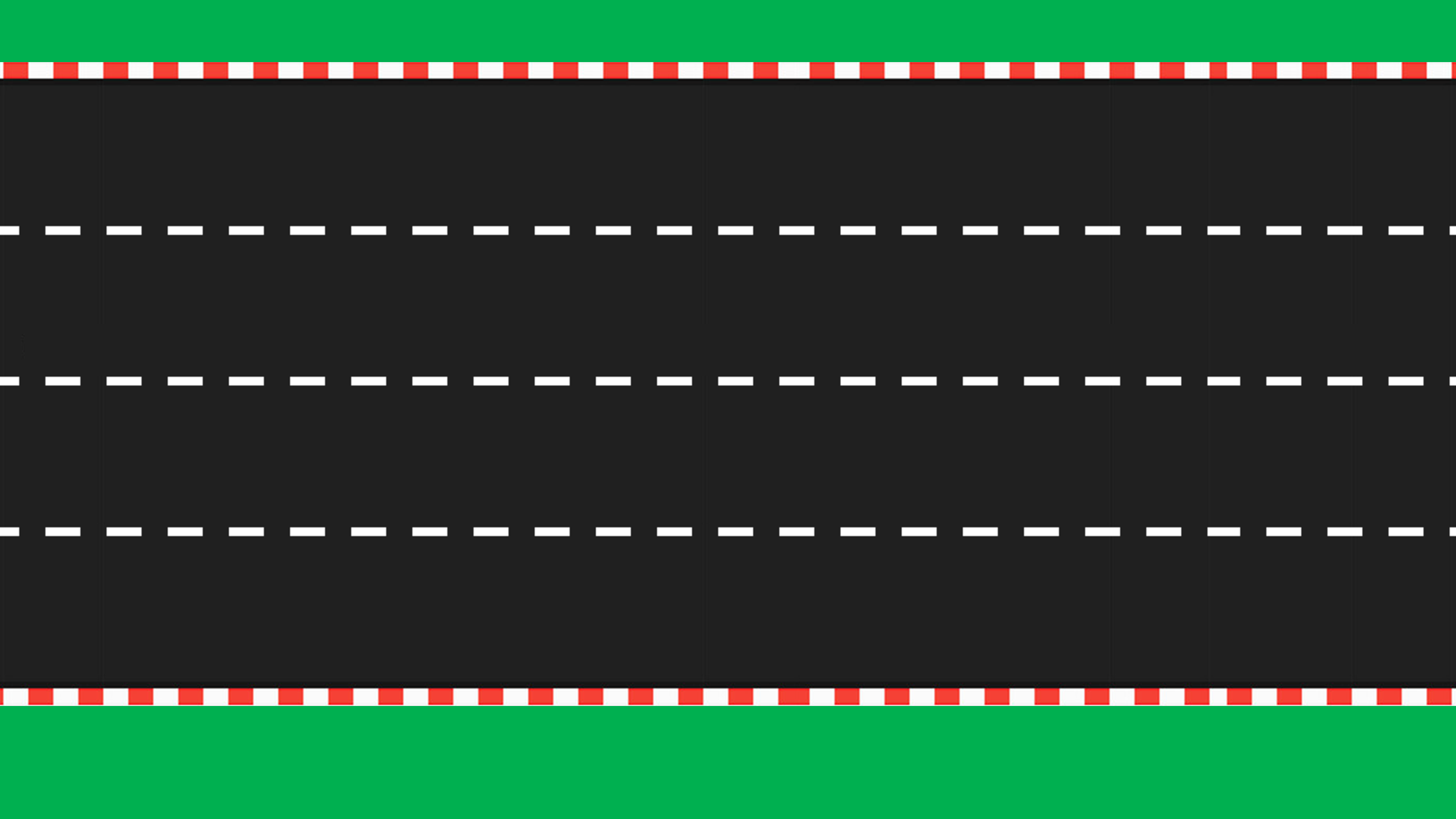 Open your book, please.
1
2
3
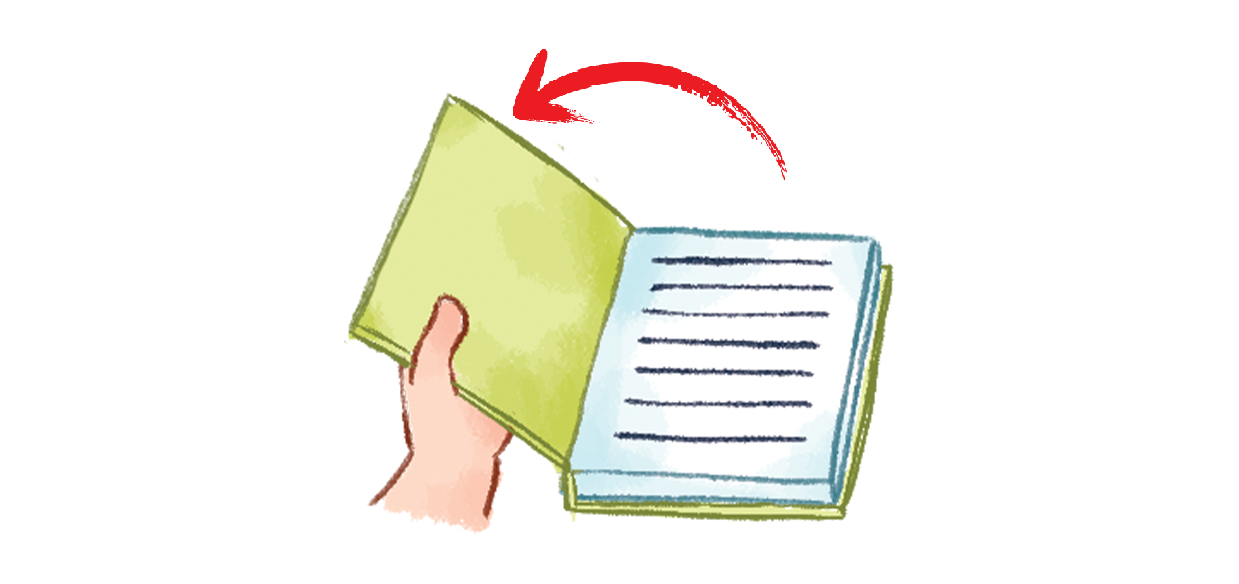 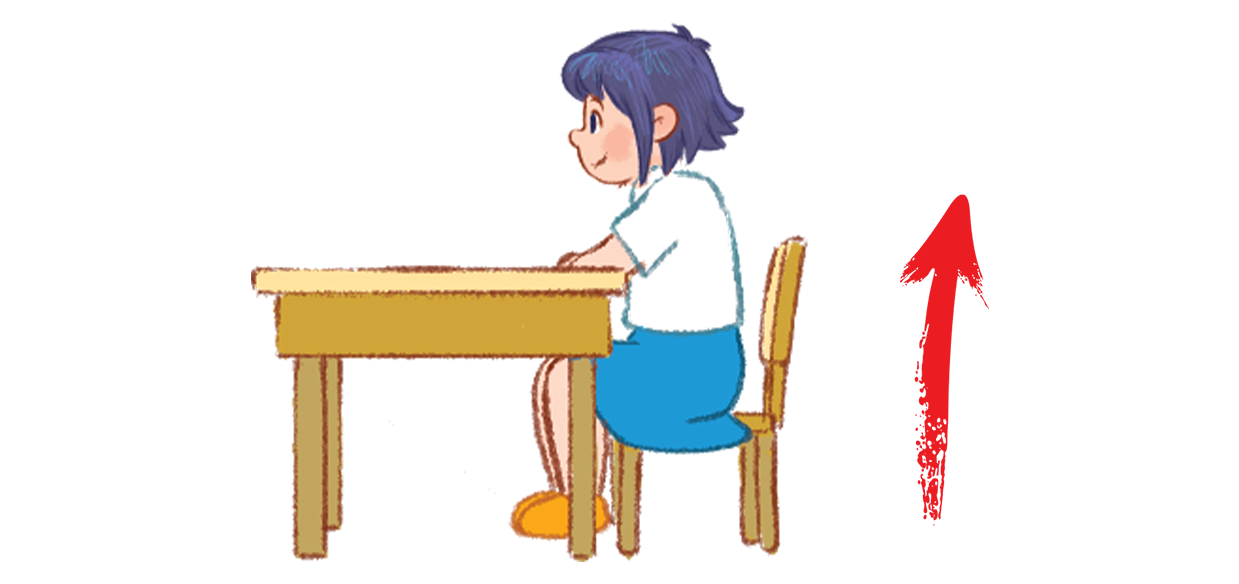 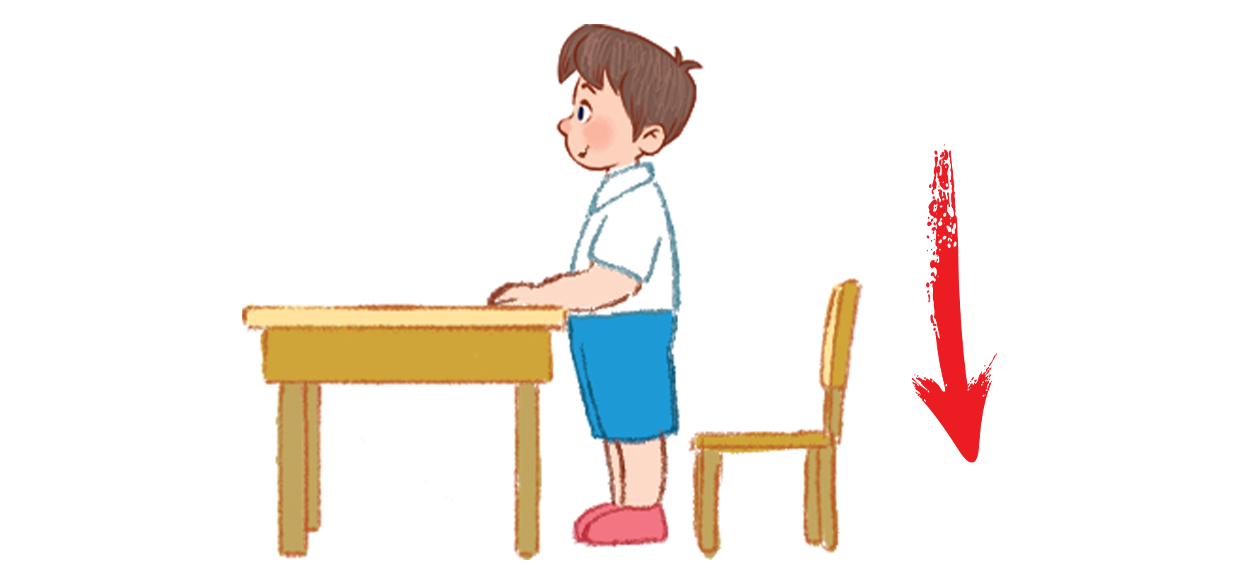 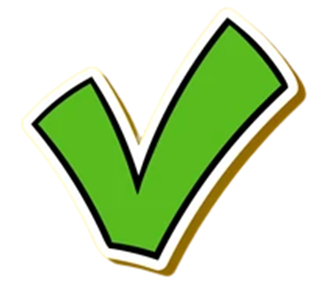 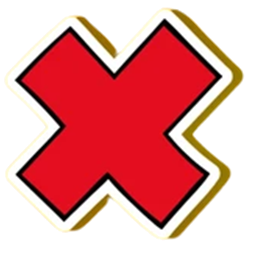 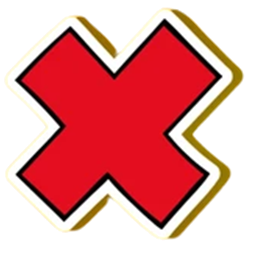 Back
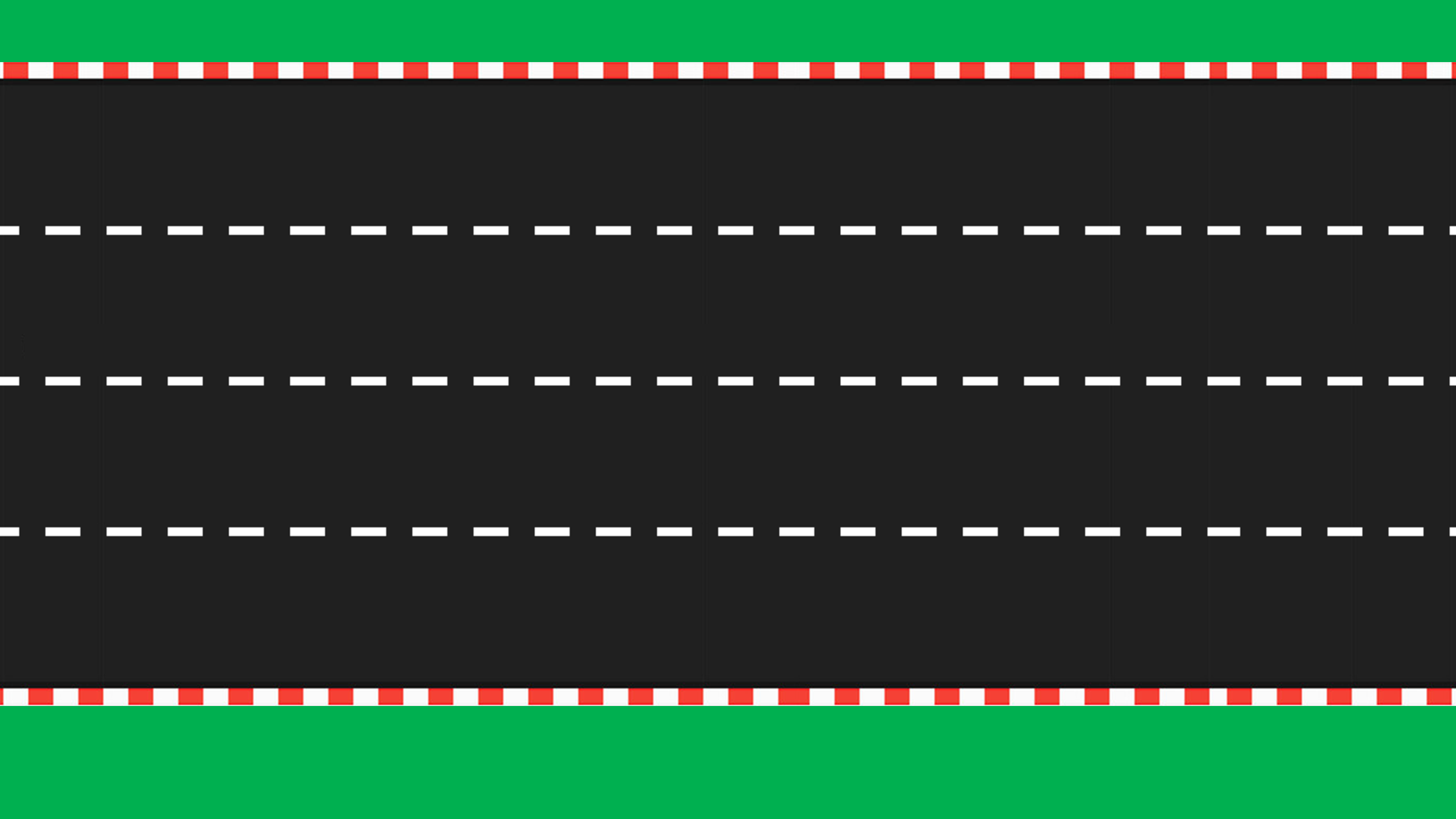 Stand up, please.
1
2
3
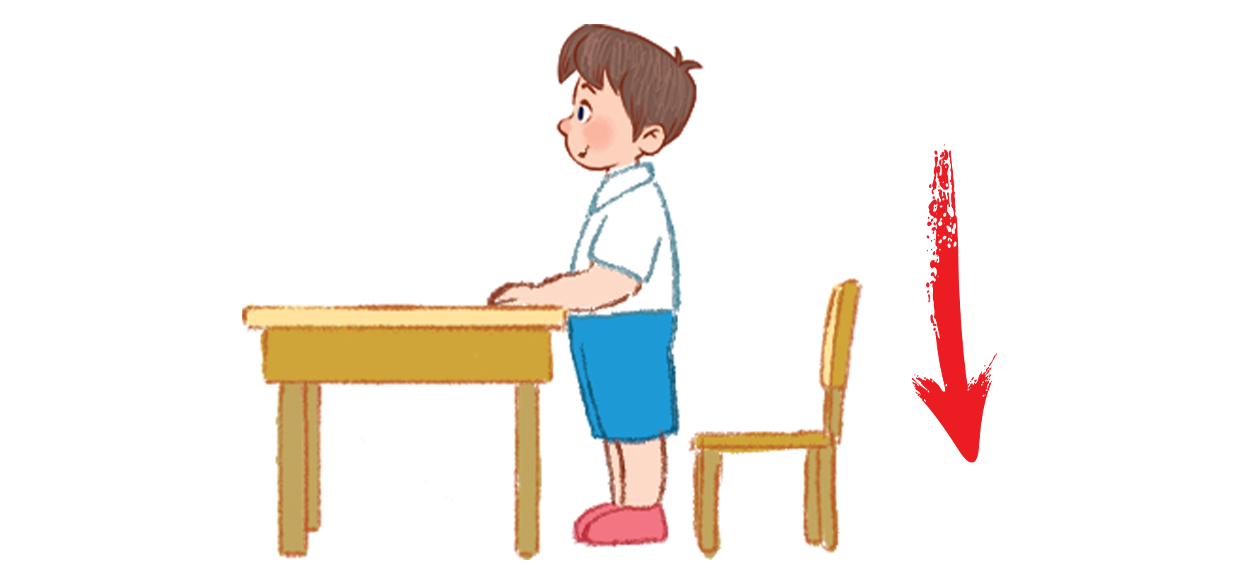 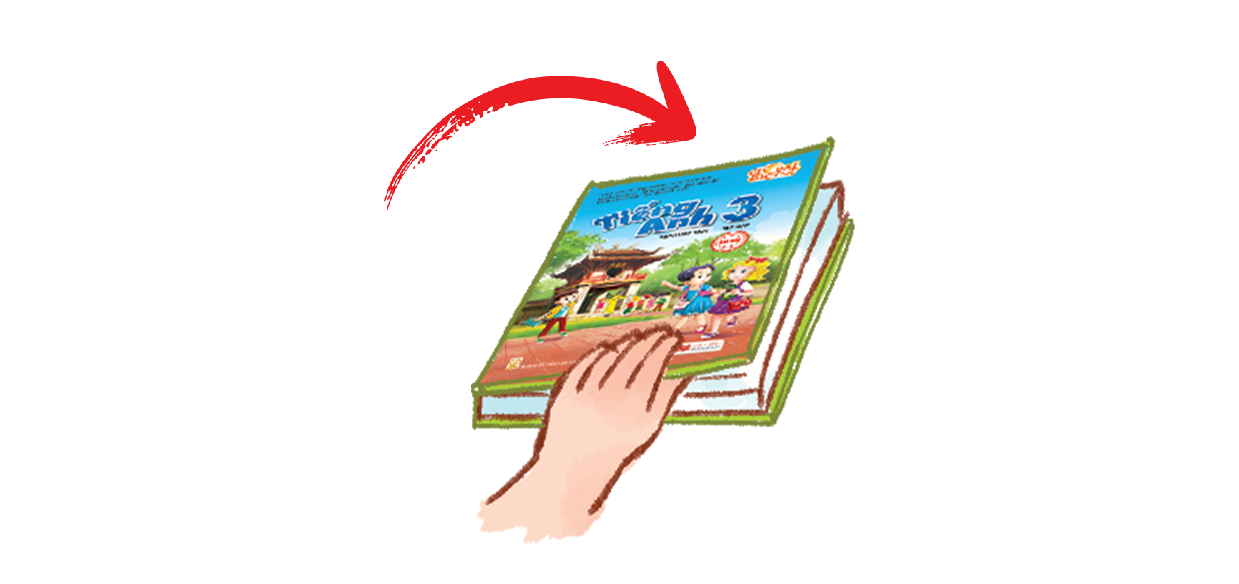 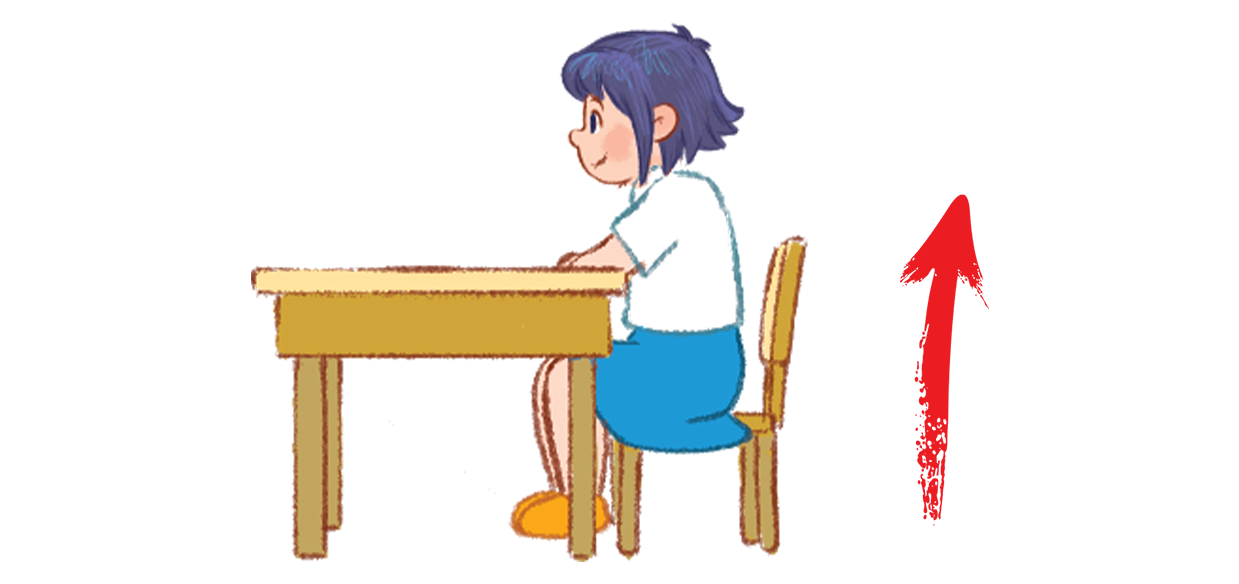 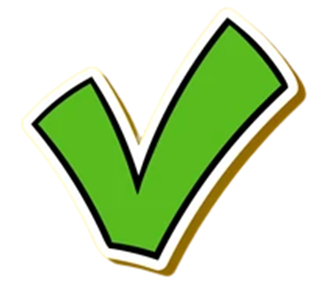 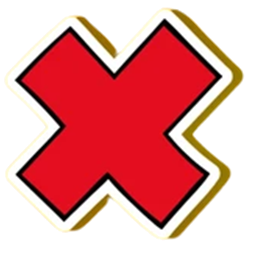 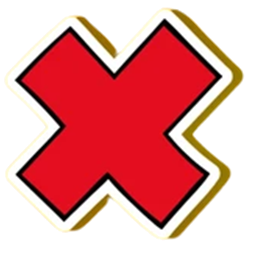 Back
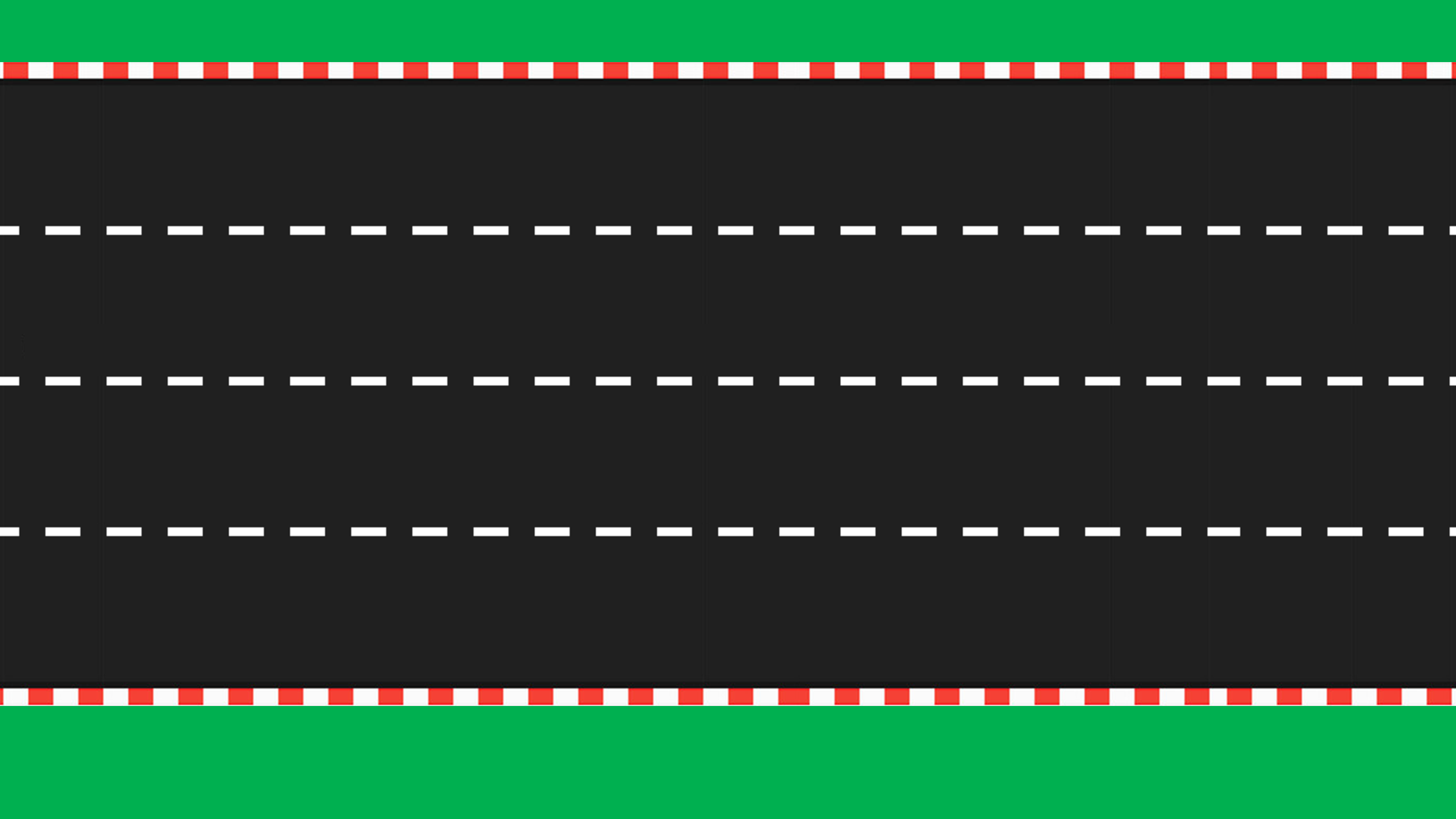 Sit down, please.
1
2
3
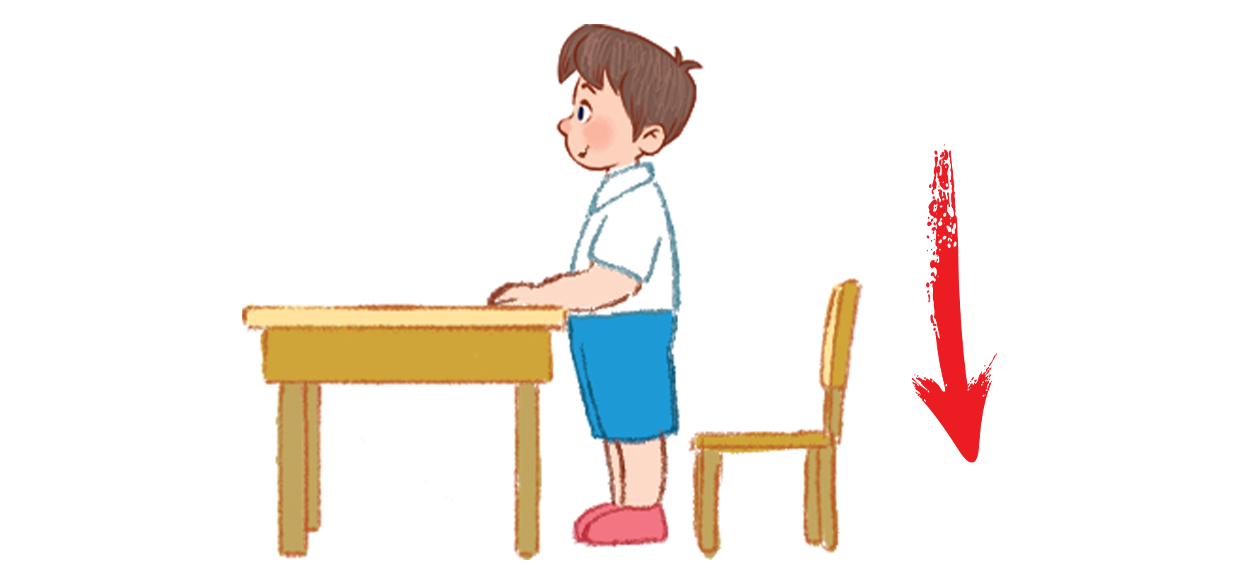 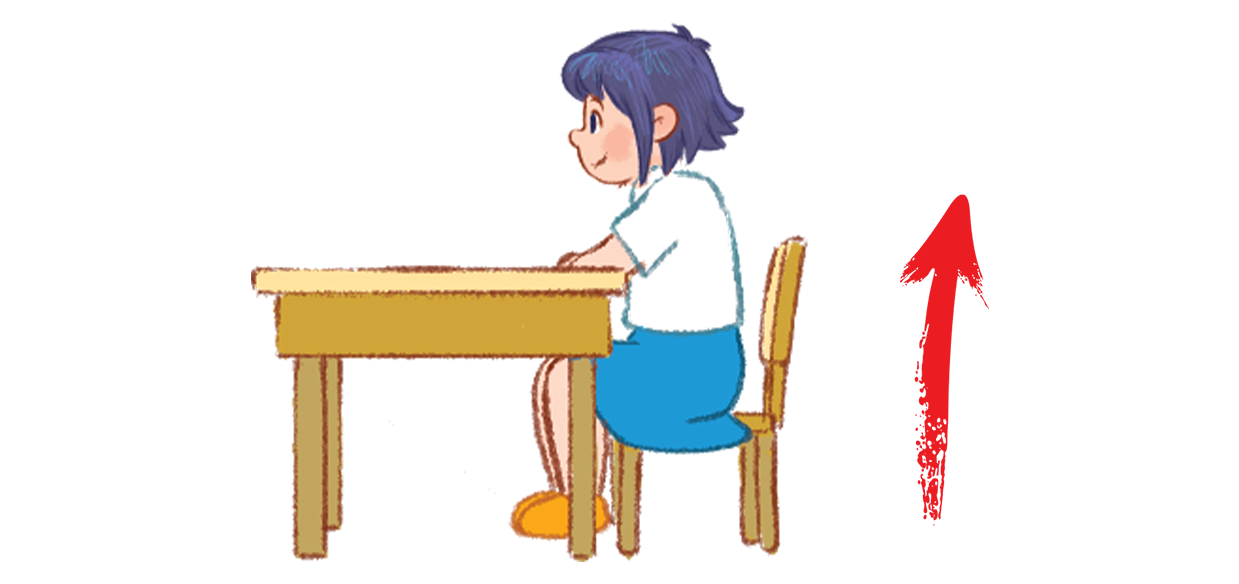 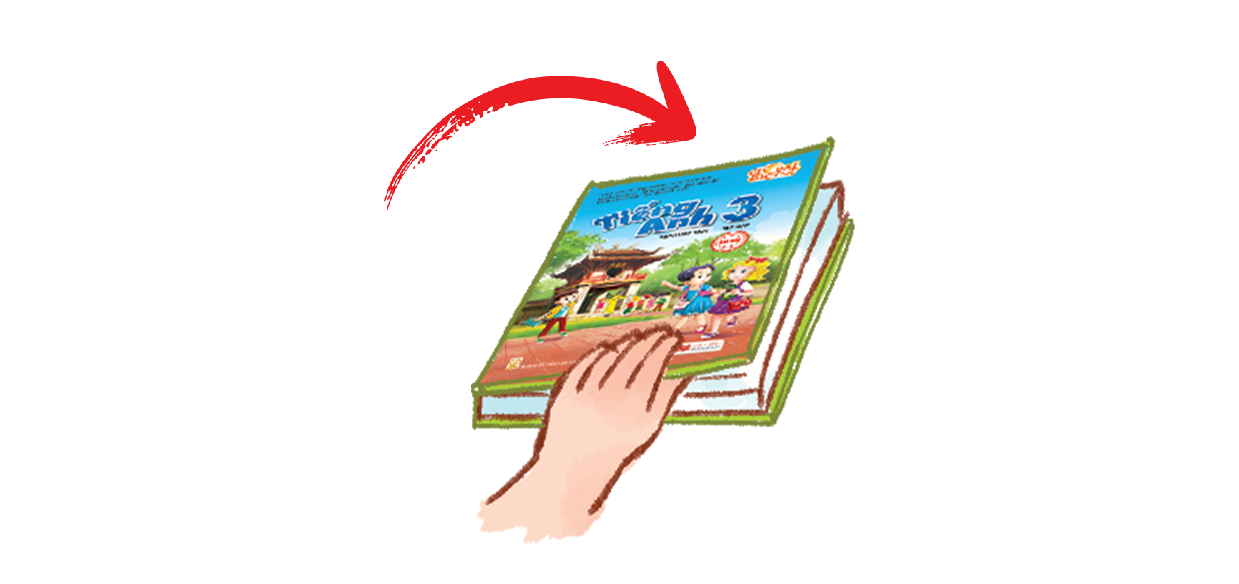 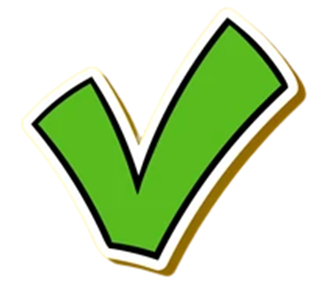 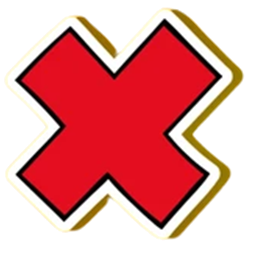 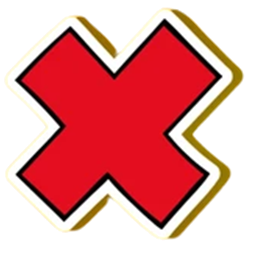 Back
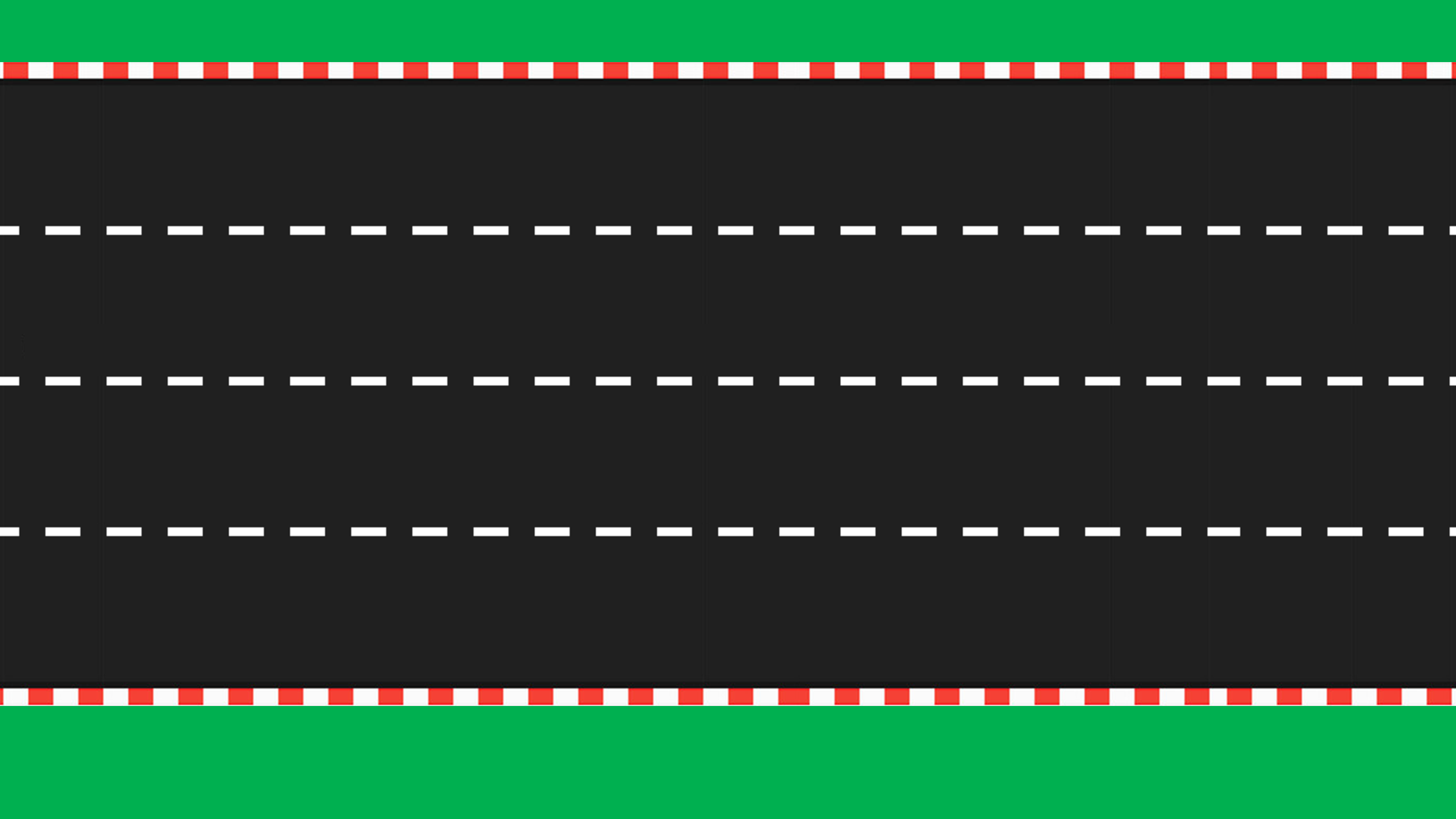 ____ your book, please.
Close
Oven
Class
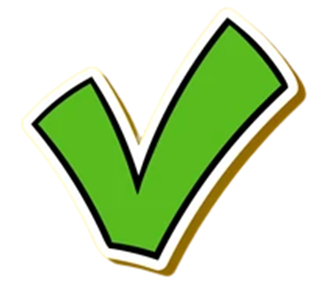 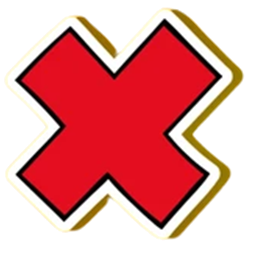 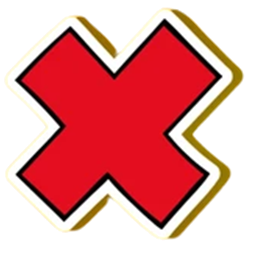 Back
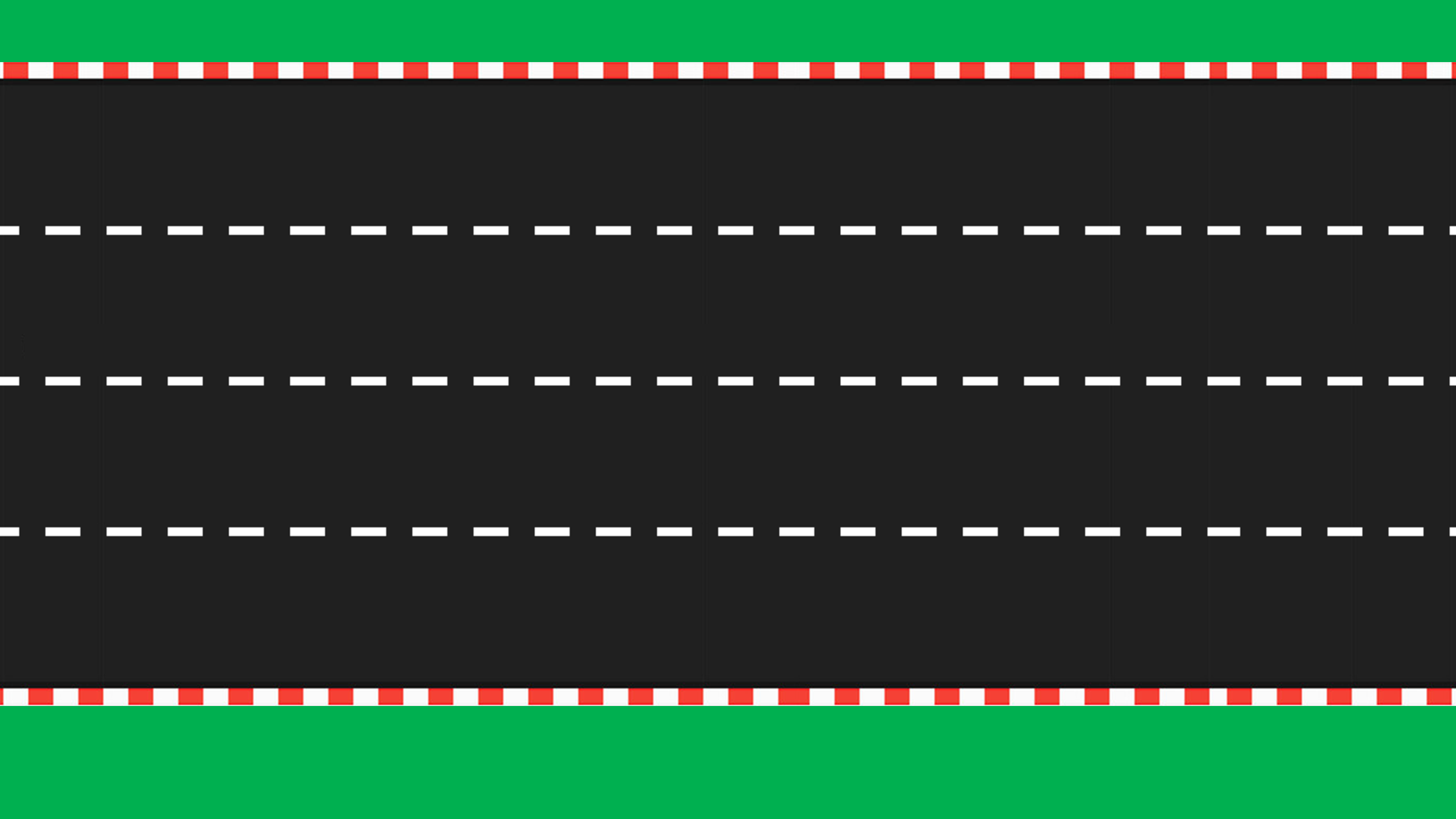 ____ your book, please.
Oven
Cloze
Open
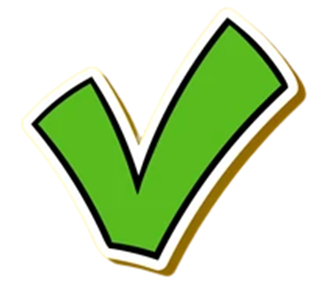 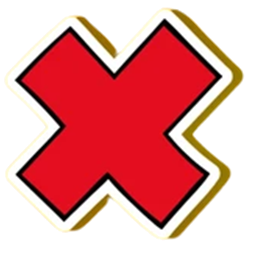 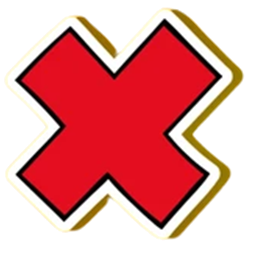 Back
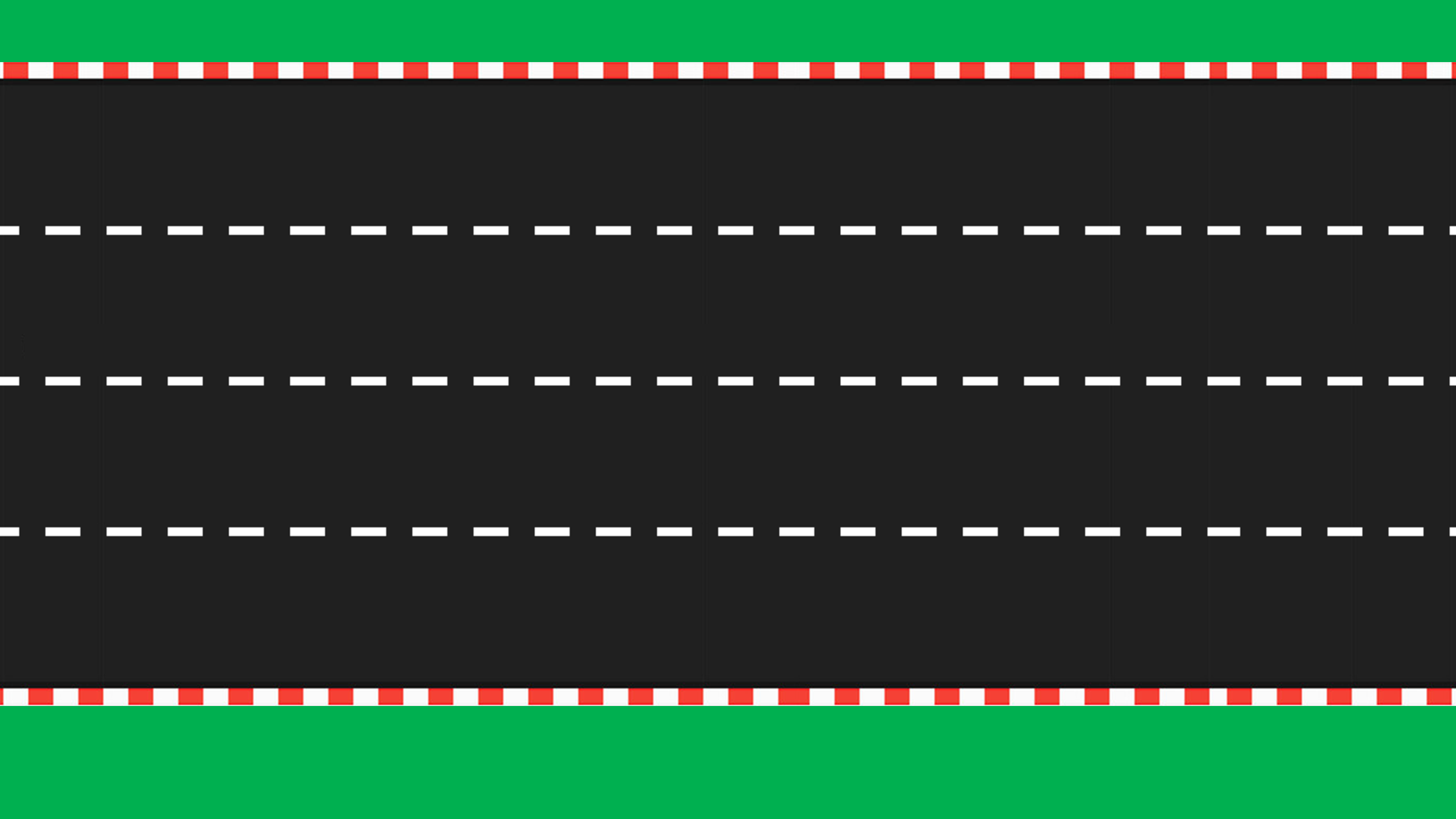 ___ down, please.
Stand
Stend
Sit
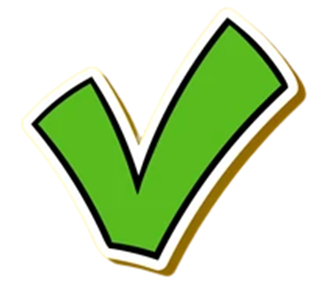 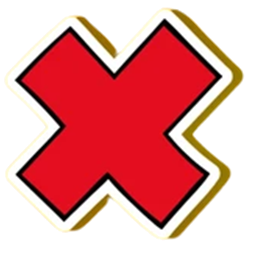 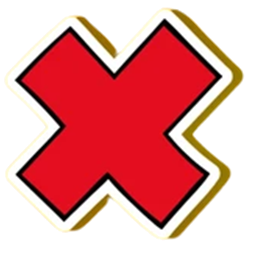 Back
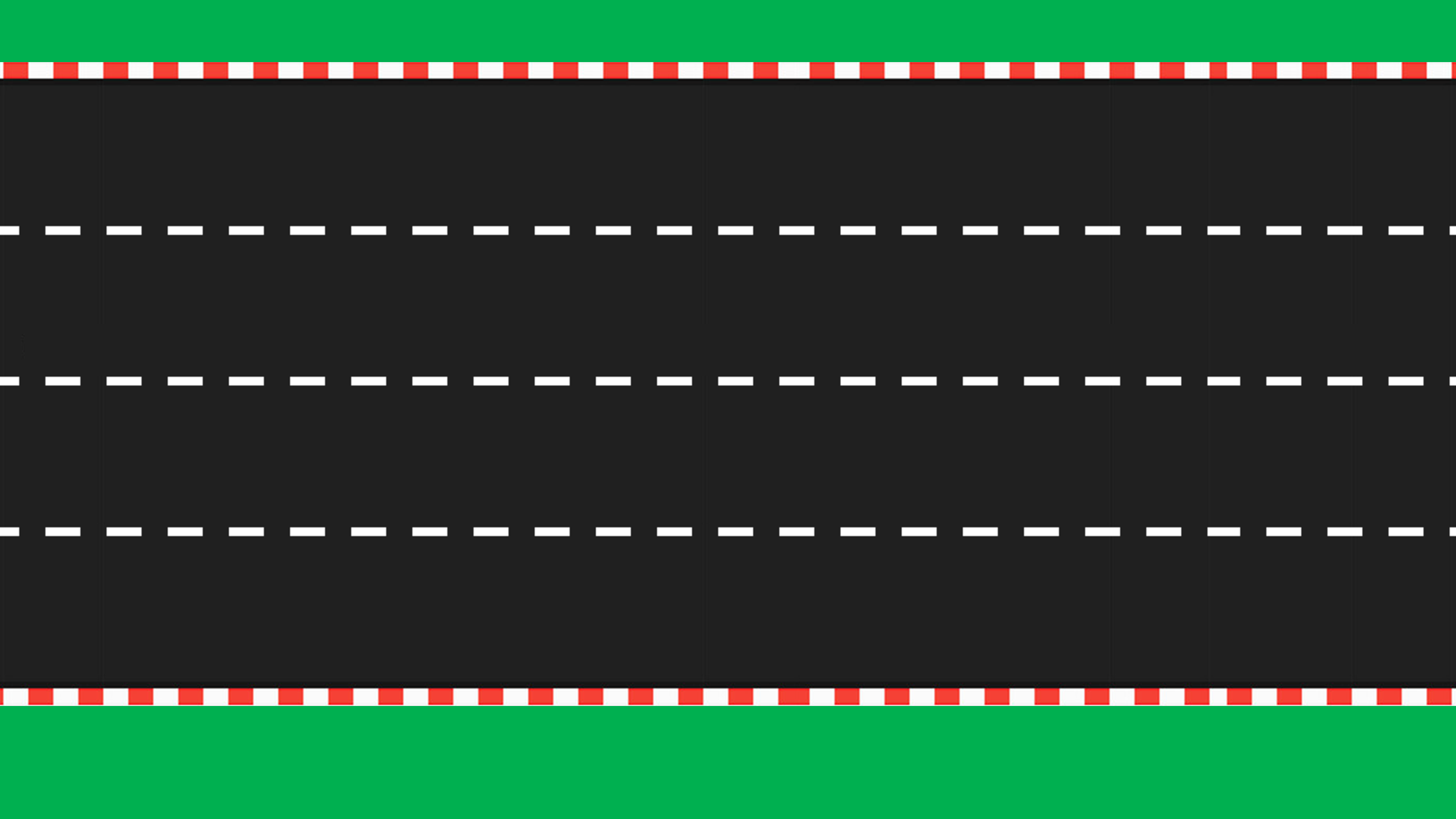 ____ up, please.
Stand
Sit
Open
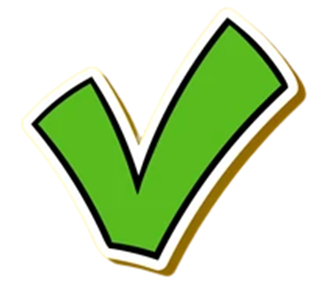 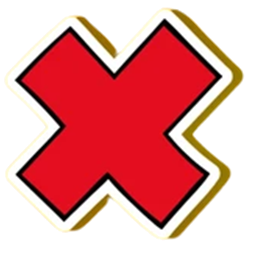 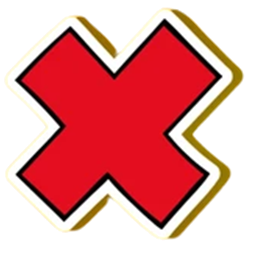 Back
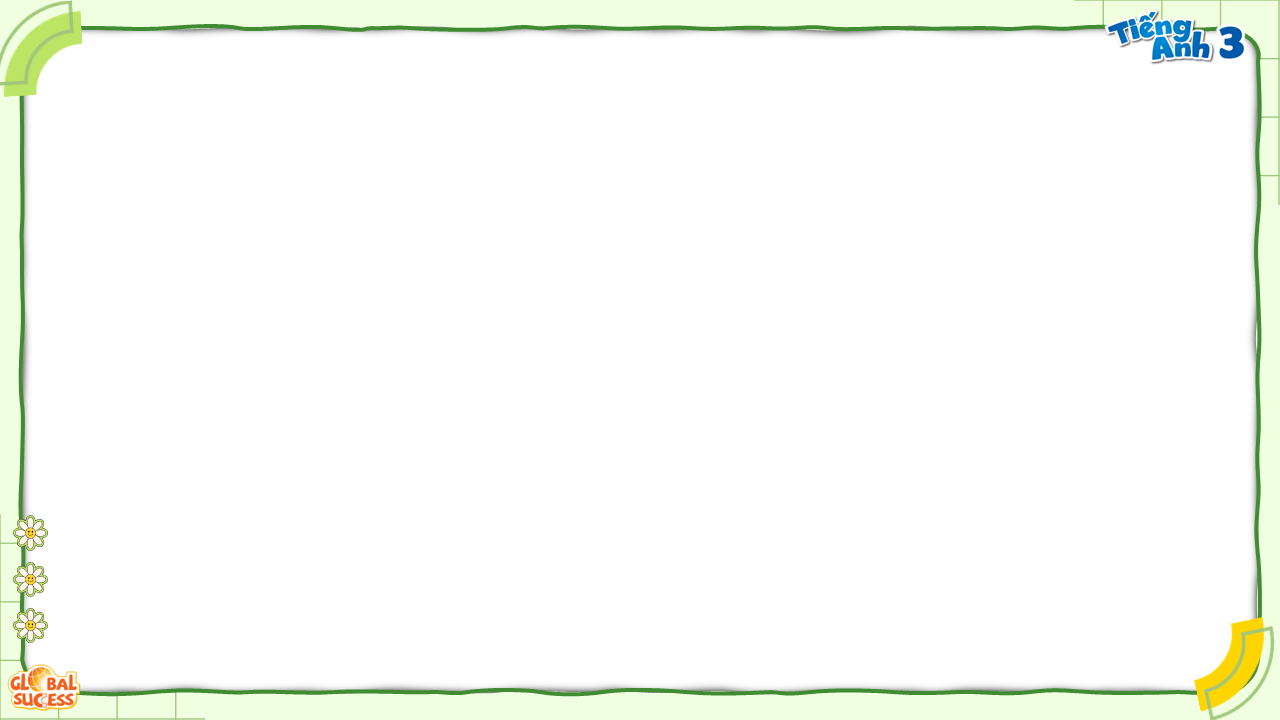 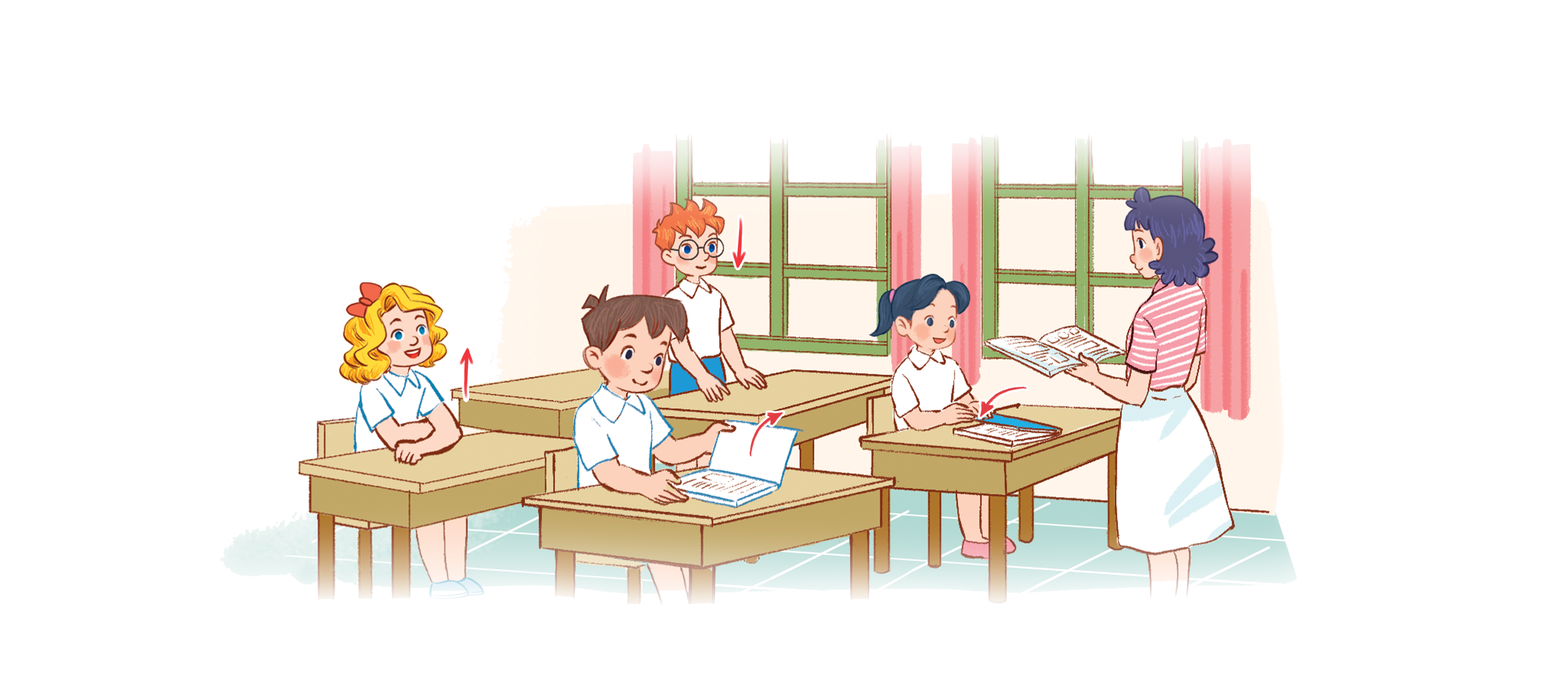 3
Let’s talk.
Open your book, please.
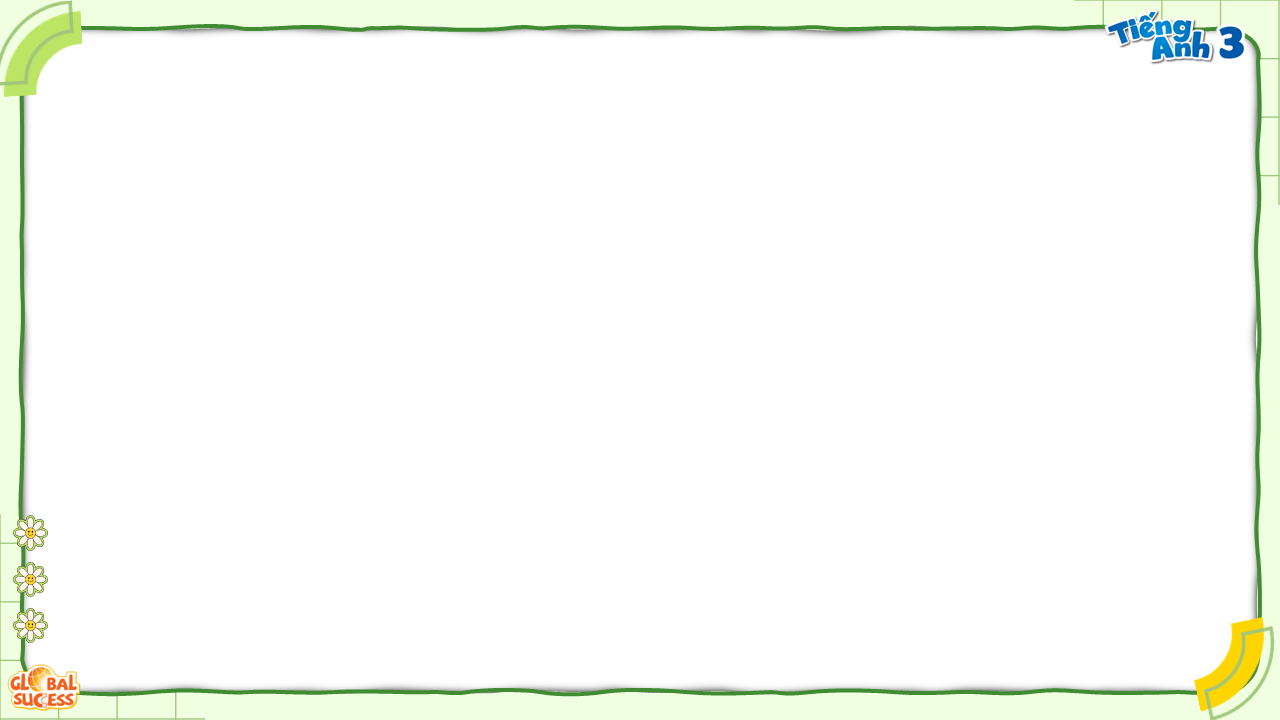 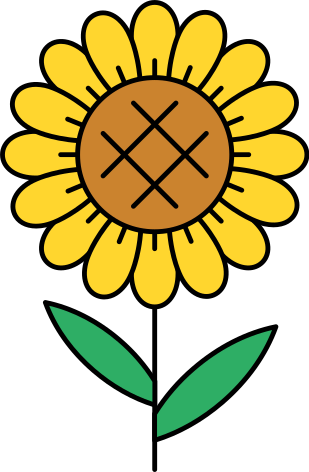 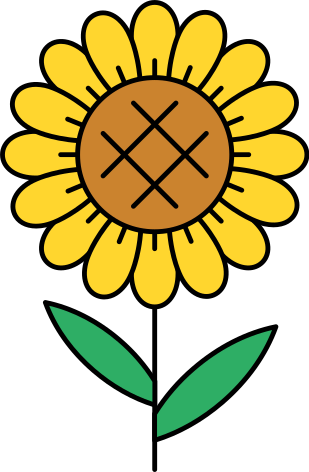 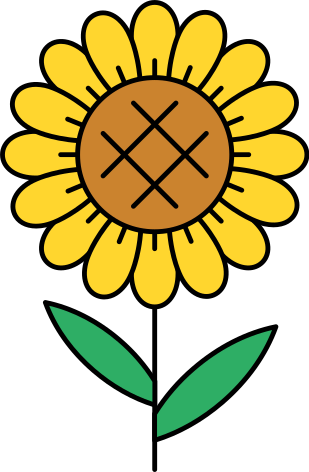 Thankyou